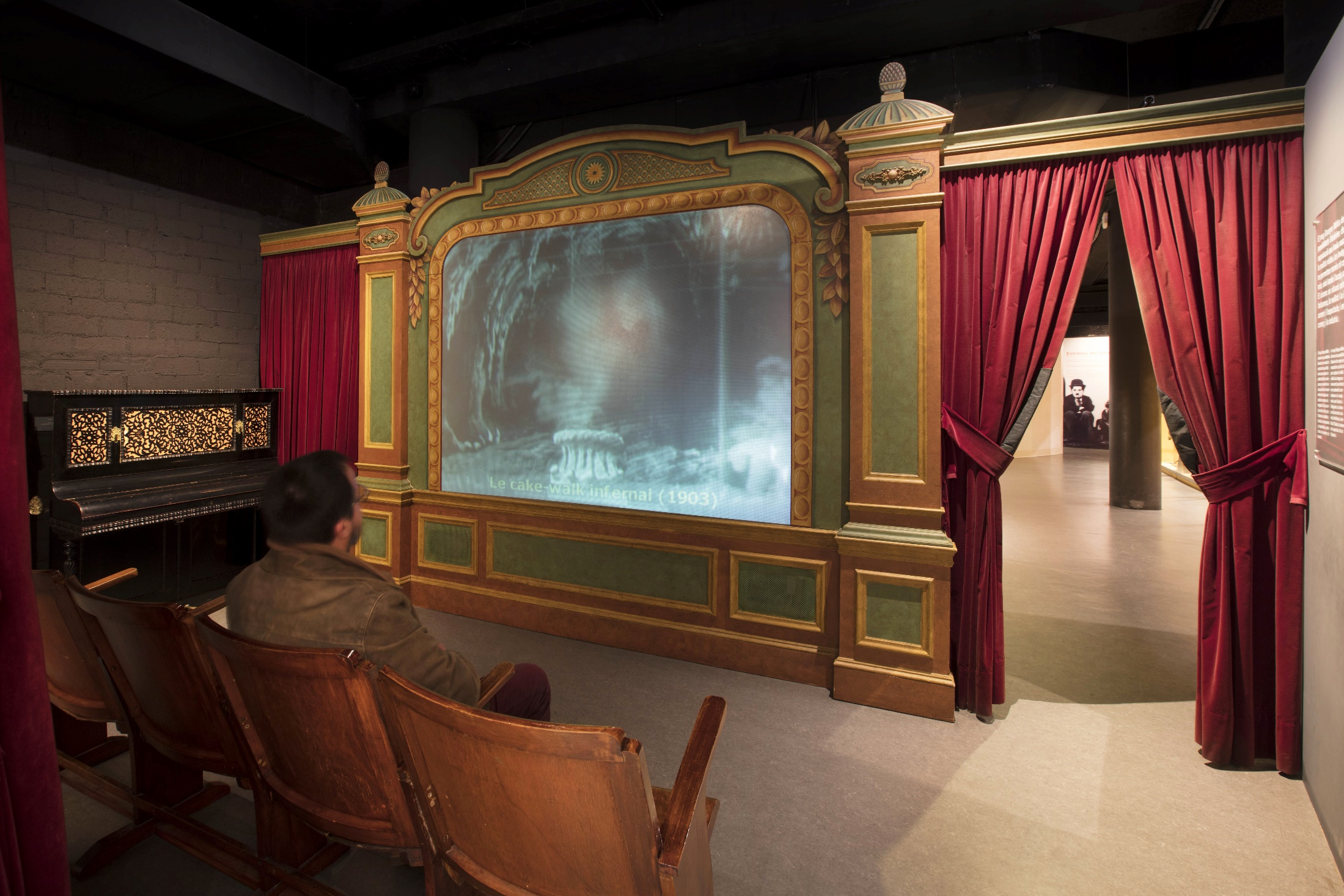 Prepara la teva visita
amb antelació!

GUIA 
D’ANTICIPACIÓ 
DEL MUSEU
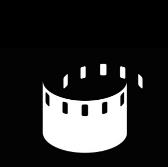 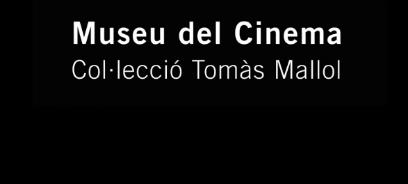 Et donem la benvinguda al 
Museu del Cinema – Col·lecció Tomàs Mallol.

Es troba a la ciutat de Girona.

Aquesta guia està pensada per ajudar-te a 
preparar la visita amb antelació 
i fer que l’experiència al museu sigui més còmoda i previsible. 

El format és editable, de manera que pots adaptar els pictogrames a les teves necessitats o preferències.

Si necessites més informació, 
no dubtis a posar-te en contacte amb nosaltres 
o visitar la nostra pàgina web. Estem aquí per ajudar-te!
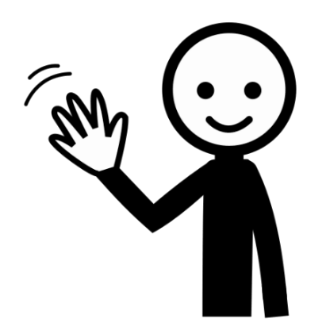 www.museudelcinema.cat 
972 41 27 77
educacio@museudelcinema.cat
2
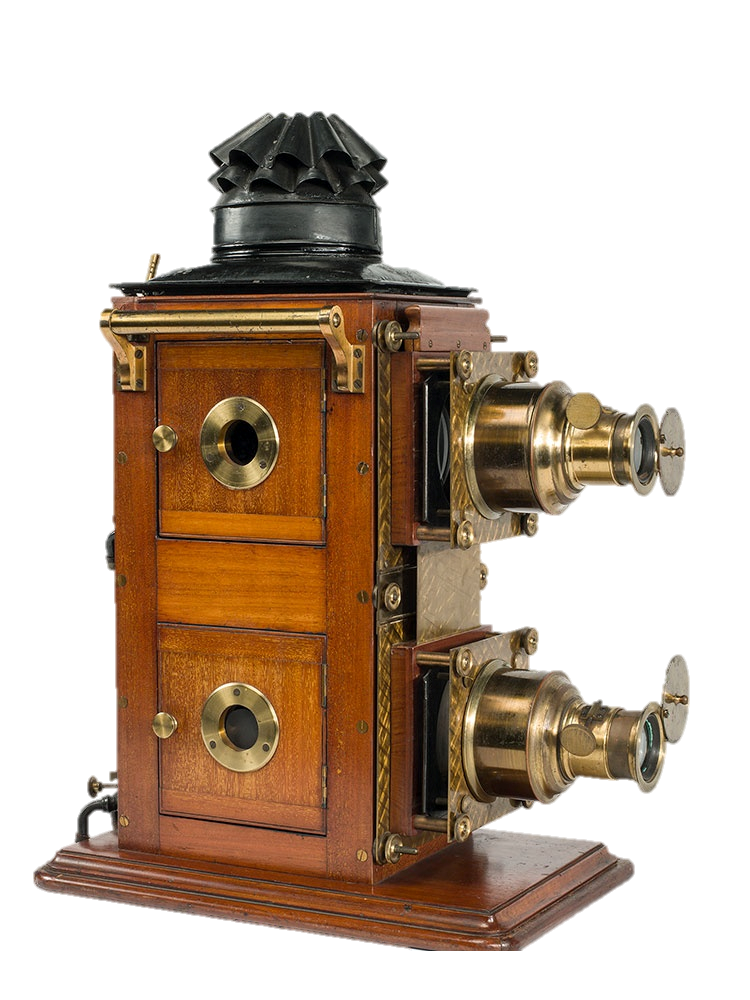 ÍNDEX 



1. Informació pràctica ............................................................ Pàg. 4

2. Plànol del museu ................................................................ Pàg. 12

3. Comencem la visita al museu al Museu del Cinema! .......Pàg. 18
3
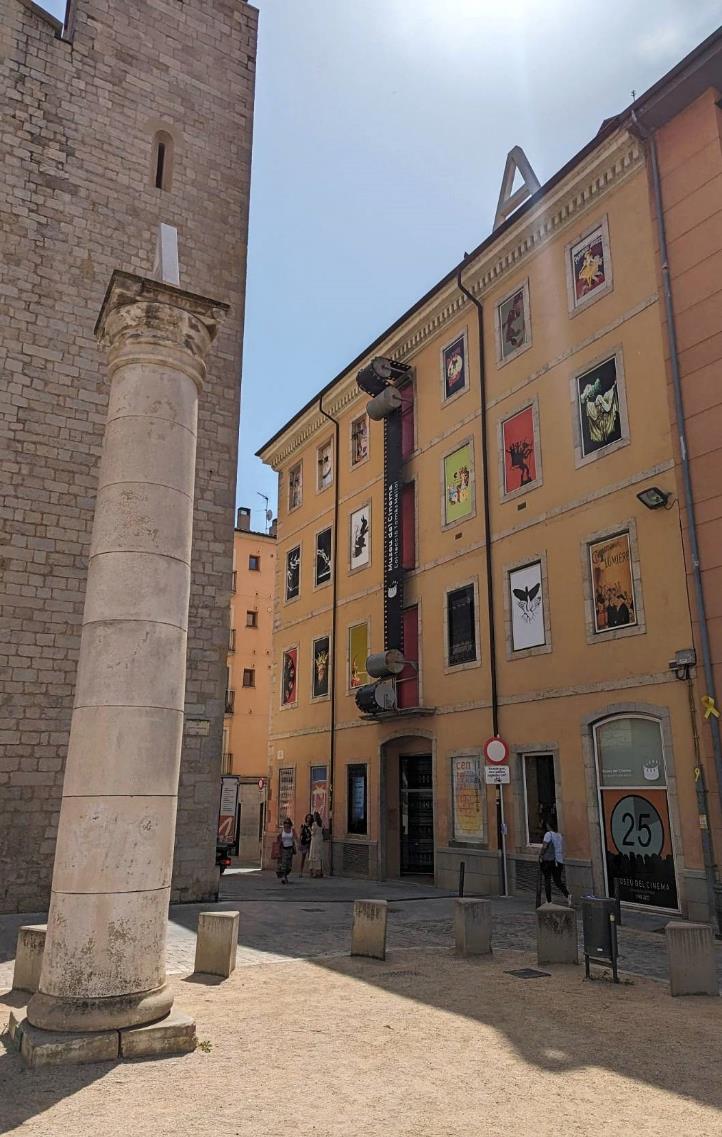 1. INFORMACIÓ PRÀCTICA
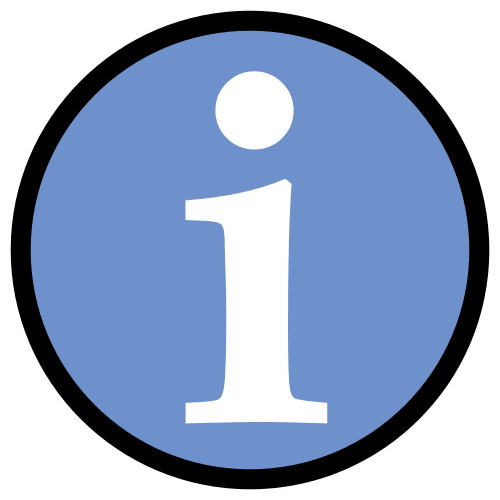 4
On és el museu ?
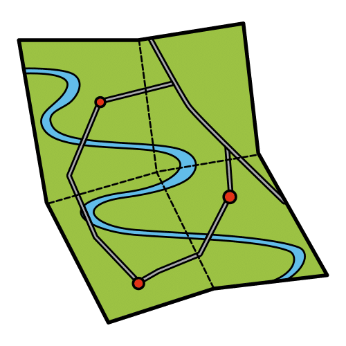 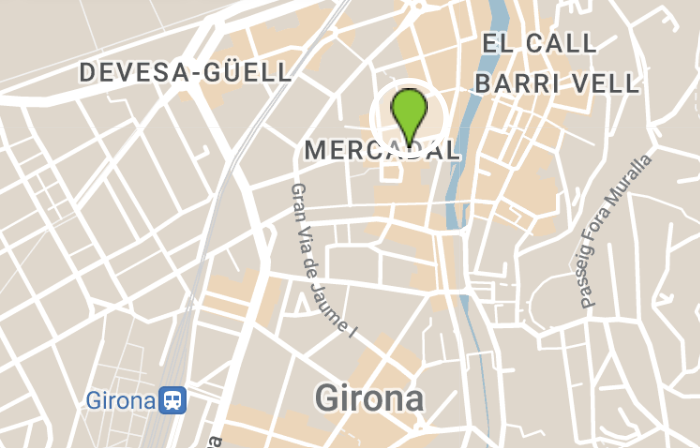 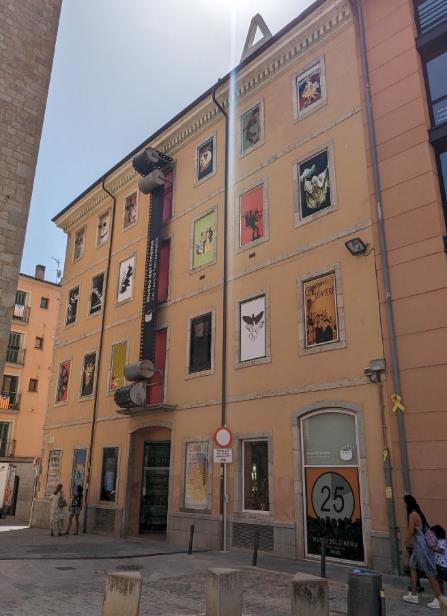 Museu del Cinema
Carrer de la Sèquia, 1 (17001)
Girona
Mapa de Girona
5
Com puc arribar al Museu?
Tren 

L’estació de trens de Girona es troba a 800 metres (aproximadament a 10 minuts caminant).

Plaça Espanya, s/n

Línia R11 de Renfe

Més informació a: https://www.renfe.com/es/ca/cercanias/rodalies-catalunya/horaris
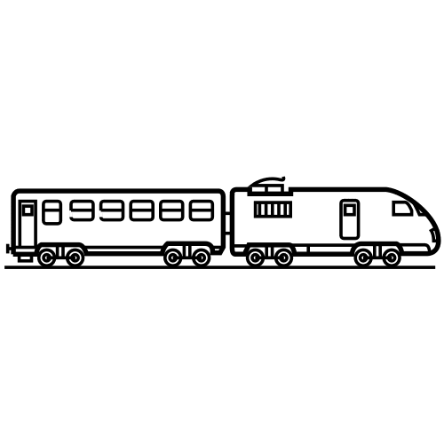 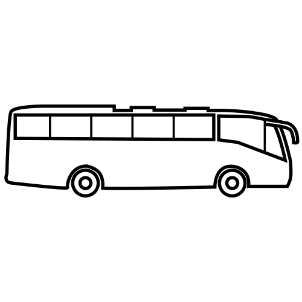 Autobús (des de fora de Girona)

L’estació d’autobusos de Girona es troba a 800 metres (aproximadament a 10 minuts caminant). 

Localització: Plaça Espanya, s/n
Autobús urbà 

La parada més propera es la del CAP Santa Clara de la línia L11, a 100 metres. És accessible per a persones amb mobilitat reduïda.

Es troba a 200 metres de distància del museu (aproximadament a 4 minuts caminant). 

Més informació a: https://web2.girona.cat/tmg/cat/bus_linies.php
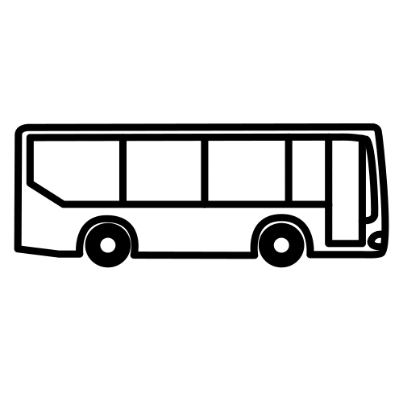 Cotxe 

Pàrquings gratuïts accessibles més propers:

1 plaça a la Plaça Santa Susanna, a 50 metres.
1 plaça al C/ de la Sèquia, 24, a 250 metres. 
2 places a l’Av. Sant Francesc 13 i 29, a 300 metres.
4 places a Plaça Catalunya, a 350 metres.

Sota el museu hi ha un pàrquing privat, entrada per Plaça U d'octubre. 

Més informació a: https://umat.girona.cat/vu/mapa/mobilitat/
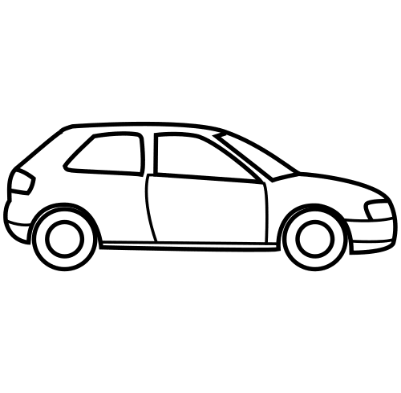 7
Horaris (de setembre a juny)
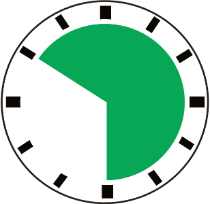 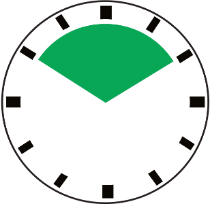 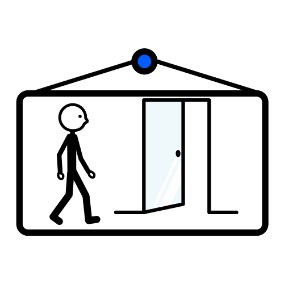 Obert
De dimarts a dissabte: 
De 10 a 18 hores
Diumenge i dilluns festius:
De 10 a 14 hores
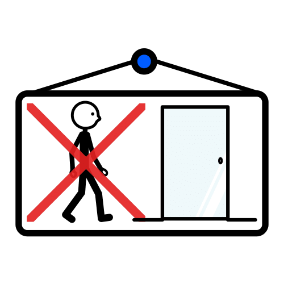 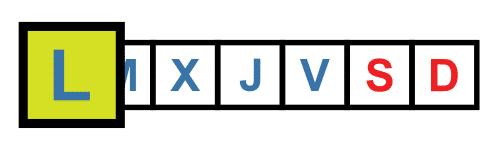 Dilluns
Tancat
8
Horaris (juliol i agost)
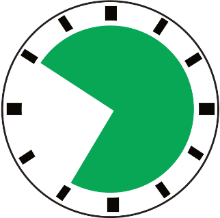 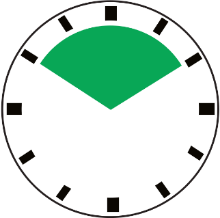 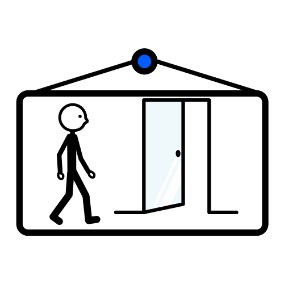 De dilluns a dissabte: 
De 10 a 19 hores
Obert
Diumenge i dilluns festius:
 De 10 a 14 hores
9
Normes de comportament
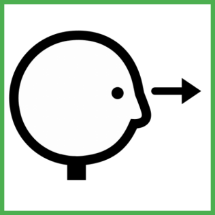 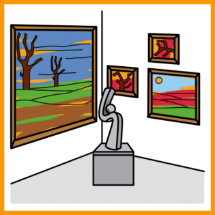 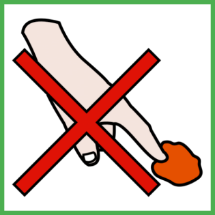 Durant la visita al museu, miraré els objectes exposats. No els tocaré.
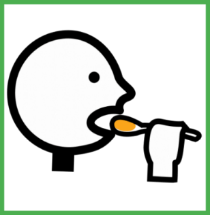 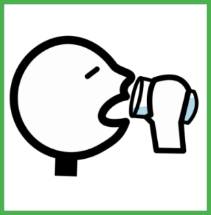 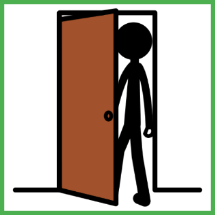 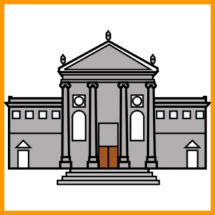 Espero a sortir del museu per menjar i beure.
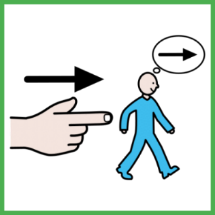 10
Faig cas de les indicacions del personal del museu.
Altres coses a tenir en compte
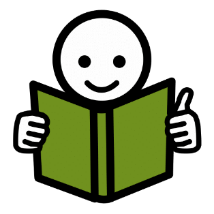 A la pàgina web hi ha una guia en lectura fàcil amb els textos de l'exposició permanent.

Més informació: https://museudelcinema.girona.cat/docs/guia_accessibilitat.pdf 



Es fan visites guiades i tallers pedagògics adaptats amb reserva prèvia de quinze dies d'antelació. 





Si durant la visita necessito sortir a fora, ho puc fer. Després puc tornar a entrar ensenyant el tiquet d’entrada.
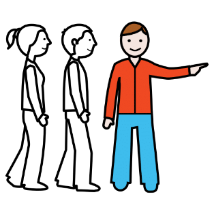 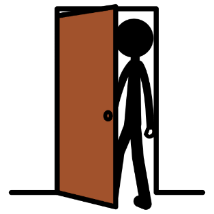 11
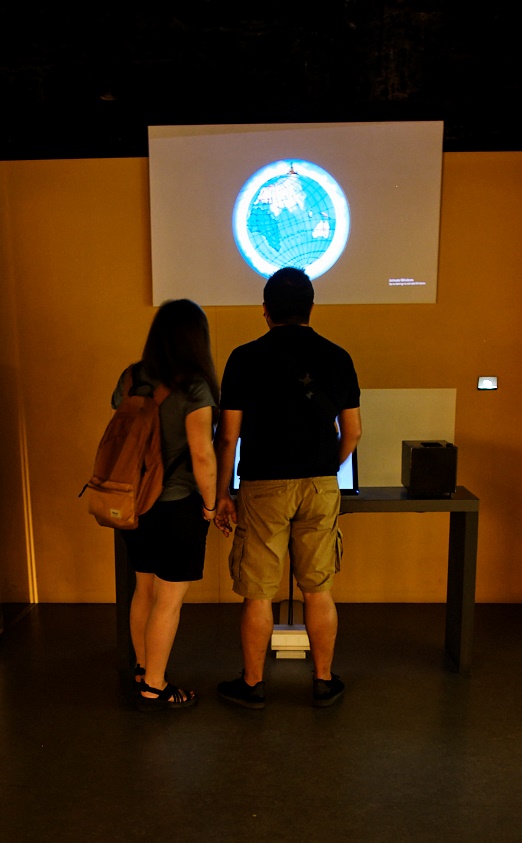 2. PLÀNOL DEL MUSEU
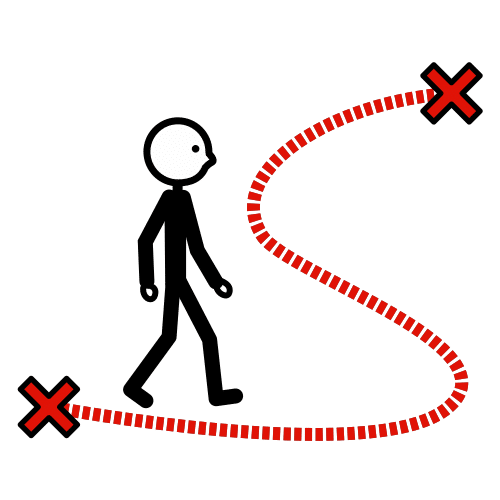 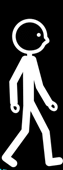 12
El Museu del Cinema està organitzat en planta baixa i té tres pisos superiors:

A la planta baixa hi ha l’entrada principal, la recepció i els lavabos.
La visita comença amb un vídeo d’introducció.
Després, pugem a la planta 3 per veure l’exposició.
A continuació, anem baixant per les diferents plantes fins a sortir del museu.
Es pot circular pel museu amb escales o amb ascensor.
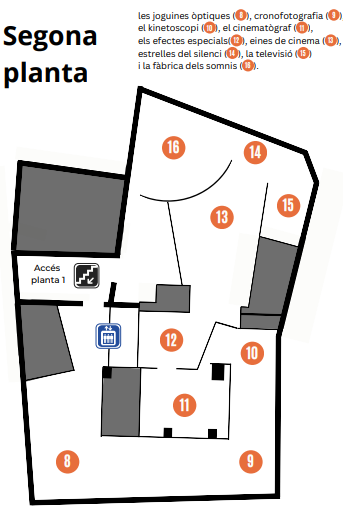 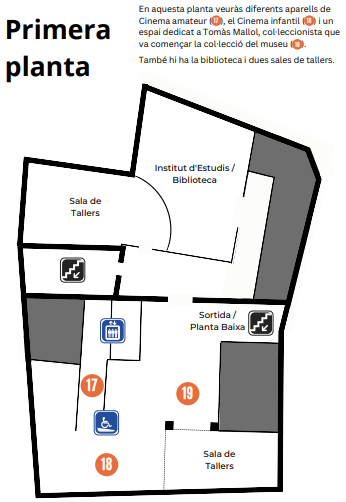 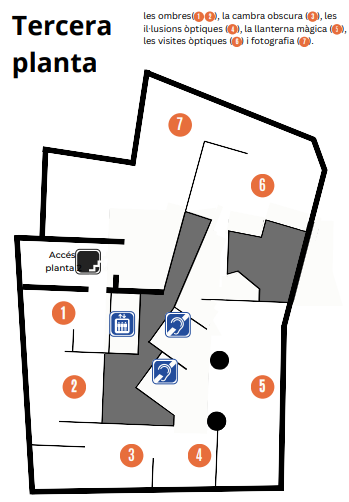 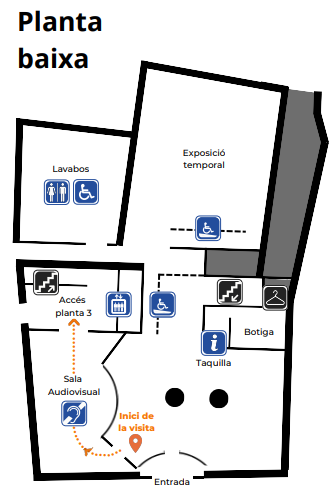 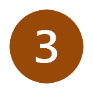 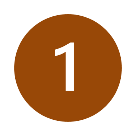 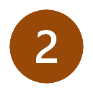 13
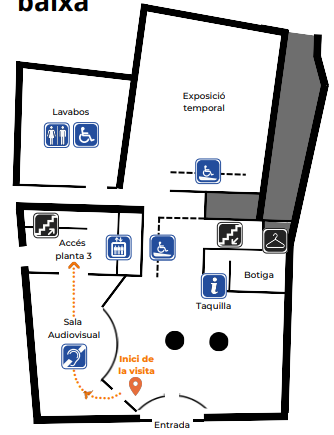 El Museu del Cinema està organitzat en planta baixa i té tres pisos superiors. 

A la planta baixa es comença el recorregut a la exposició amb un audiovisual d'introducció. 

També hi ha:

La sala d'Exposicions temporals
Els lavabos
La botiga del museu
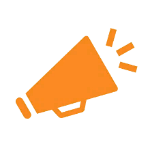 Si hi ha molta gent, el vestíbul pot ser una mica sorollós.
14
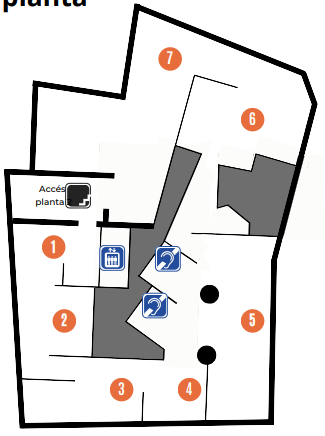 Planta 3

En aquesta planta trobaràs els inicis de la història de la imatge en moviment:

Les ombres(1 i 2), 
La cambra obscura (3)
Les il·lusions òptiques (4)
La llanterna màgica (5)
Les visites òptiques (6)
Fotografia (7).
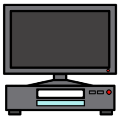 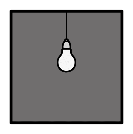 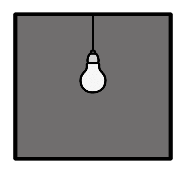 El punt 3, “La cambra obscura”, és un espai molt fosc.


Al punt 1 i 5 hi ha audiovisuals



Al punt 1, 4 i 5 hi ha elements interactius
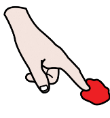 15
Planta 2

En aquesta planta descobriràs com la imatge agafa moviment i comença el Cinema: 

Les joguines òptiques (8)
Cronofotografia (9)
El kinetoscopi (10)
El cinematògraf (11)
Els efectes especials(12)
Eines de cinema (13)
Estrelles del silenci (14)
La televisió (15)
La fàbrica dels somnis (16).
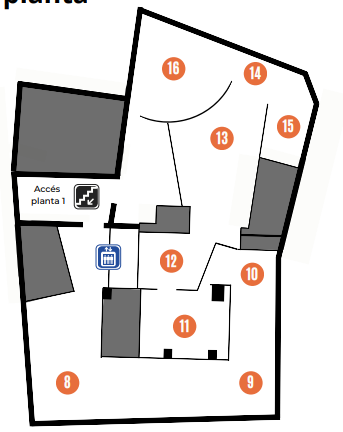 Al punt 11,12  i 16 hi ha audiovisuals



Al punt 8 i 13 hi ha elements interactius
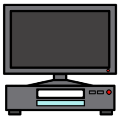 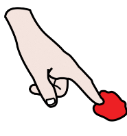 16
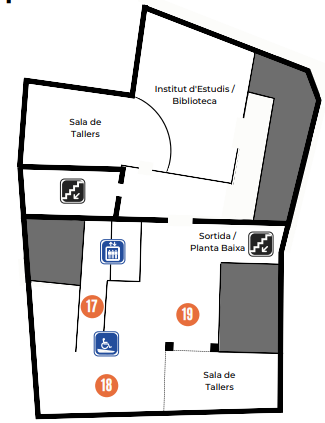 Planta 1

En aquesta planta veuràs diferents objectes:

Aparells de Cinema amateur (17), 
El Cinema infantil (18)
Espai dedicat a Tomàs Mallol, col·leccionista que va començar la col·lecció del museu (19).

També hi ha la biblioteca i dues sales de tallers.
17
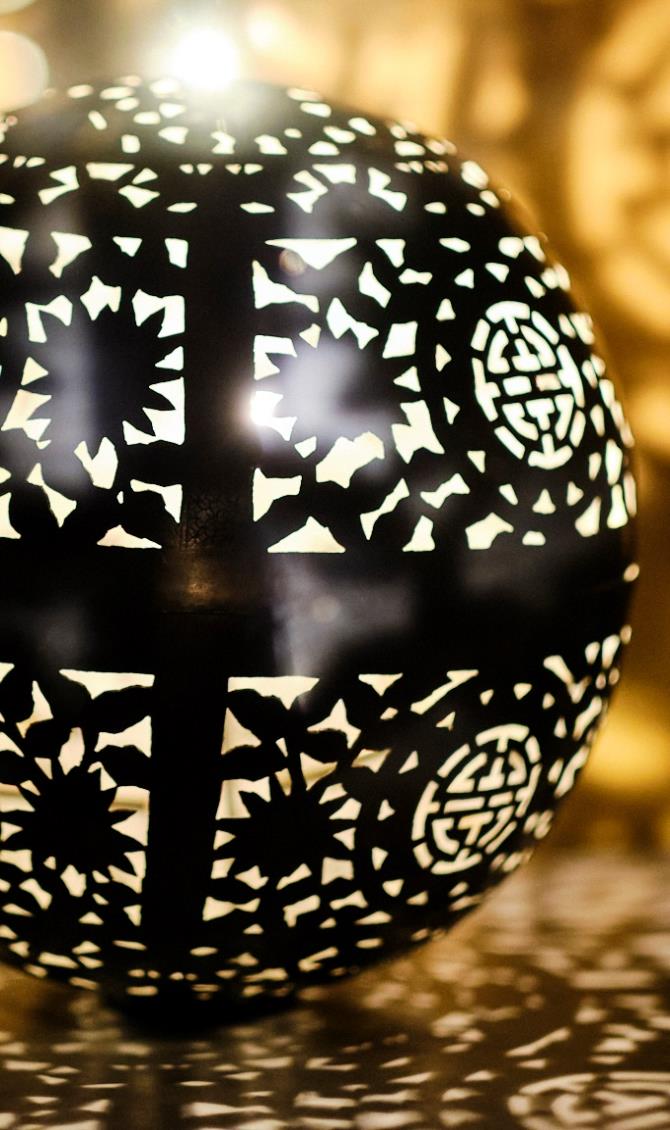 3. COMENCEM 
LA VISITA AL MUSEU 
DEL CINEMA
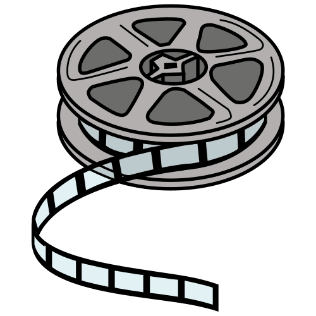 18
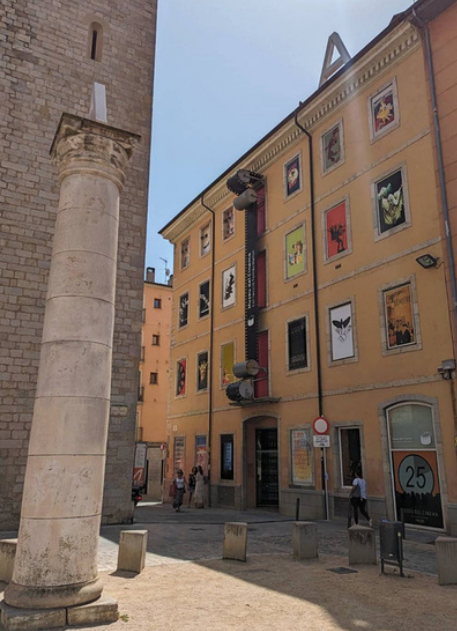 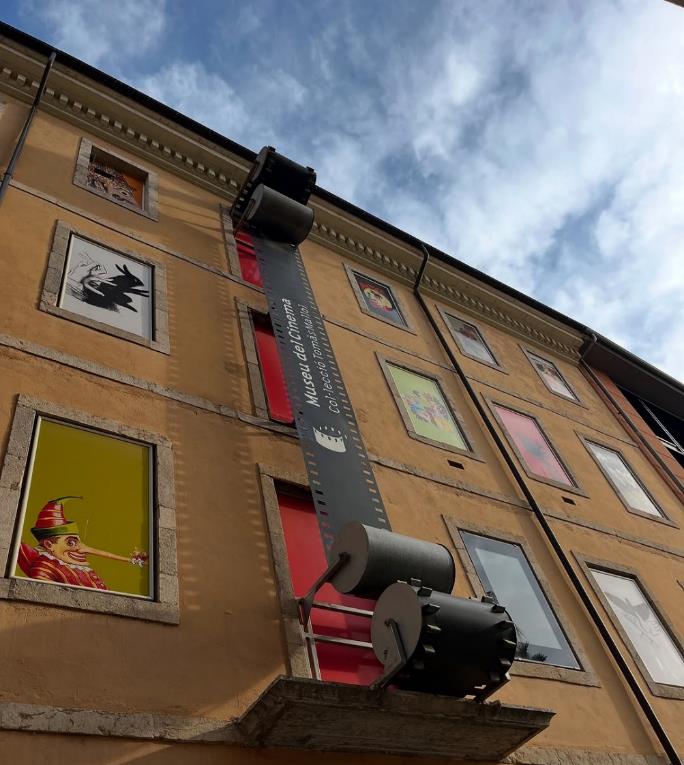 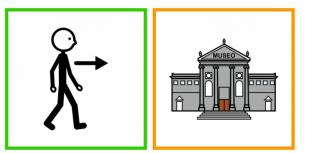 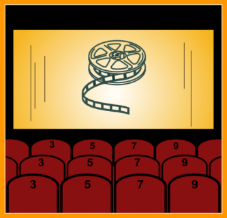 Avui visito el Museu del Cinema a Girona.
19
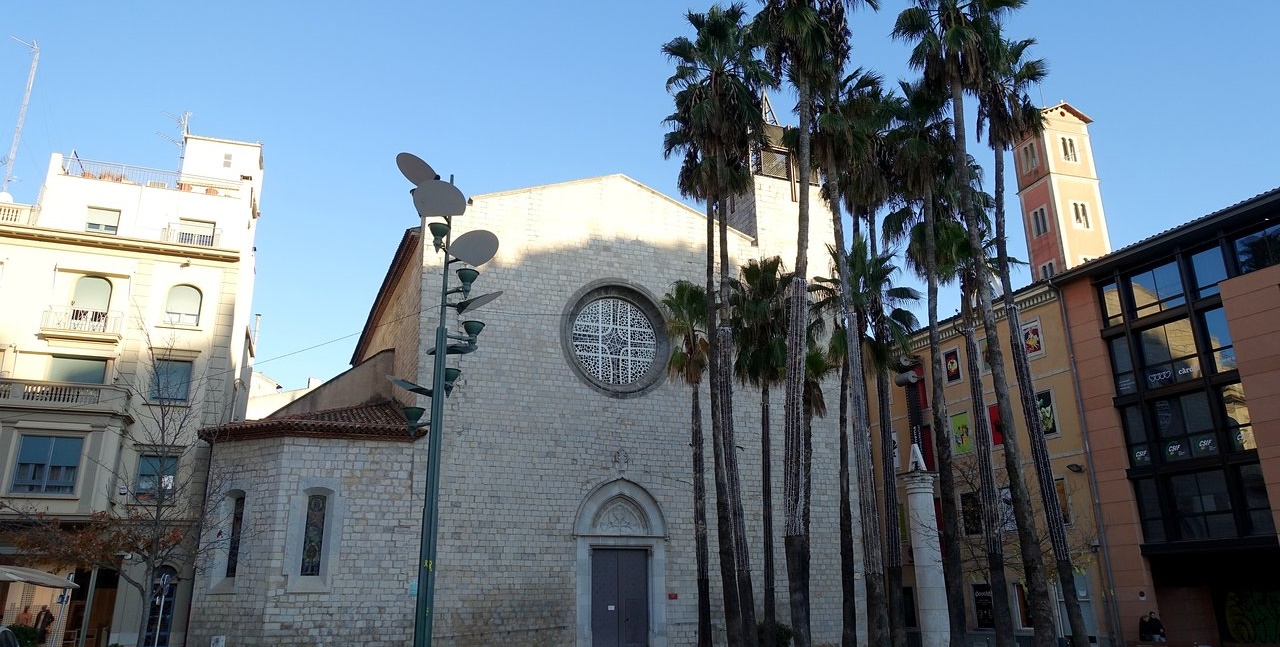 Església Santa Susanna del Mercadal
Museu del Cinema
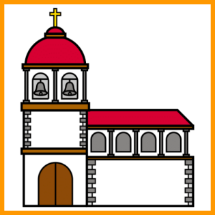 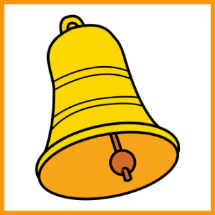 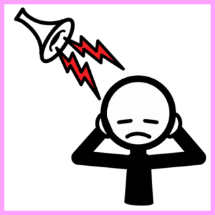 El museu està a prop de l’església Santa Susanna del Mercadal.
Potser repiquen les campanes.
20
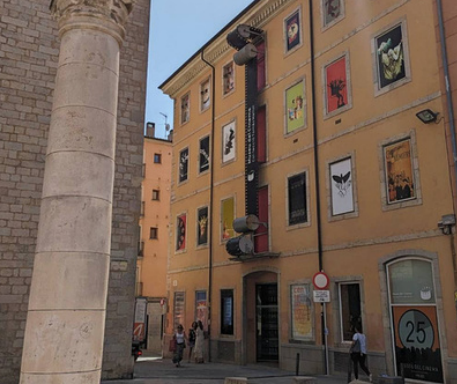 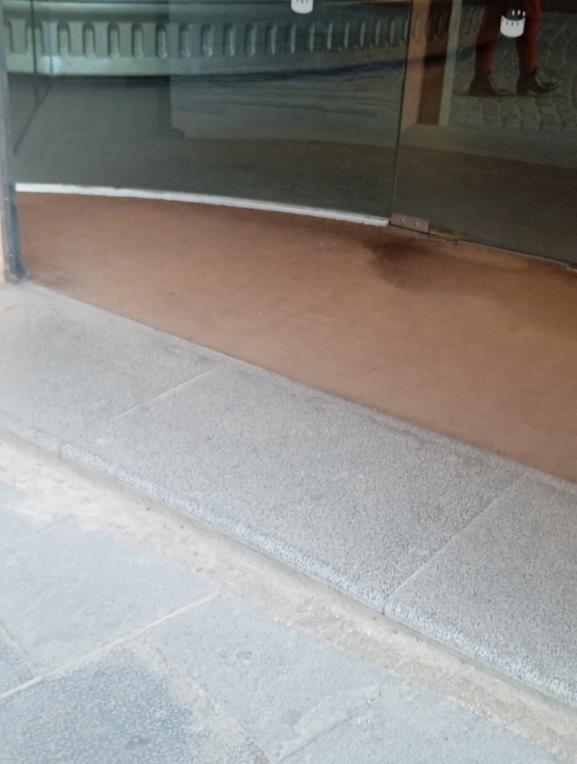 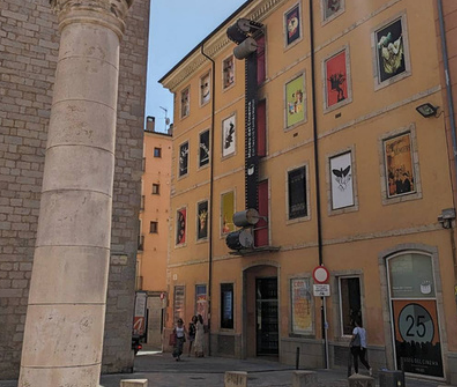 Accés principal
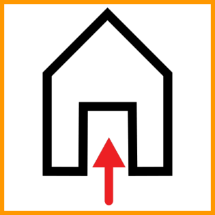 El Museu està a peu de carrer. 
Hi ha un petit esglaó per entrar.
21
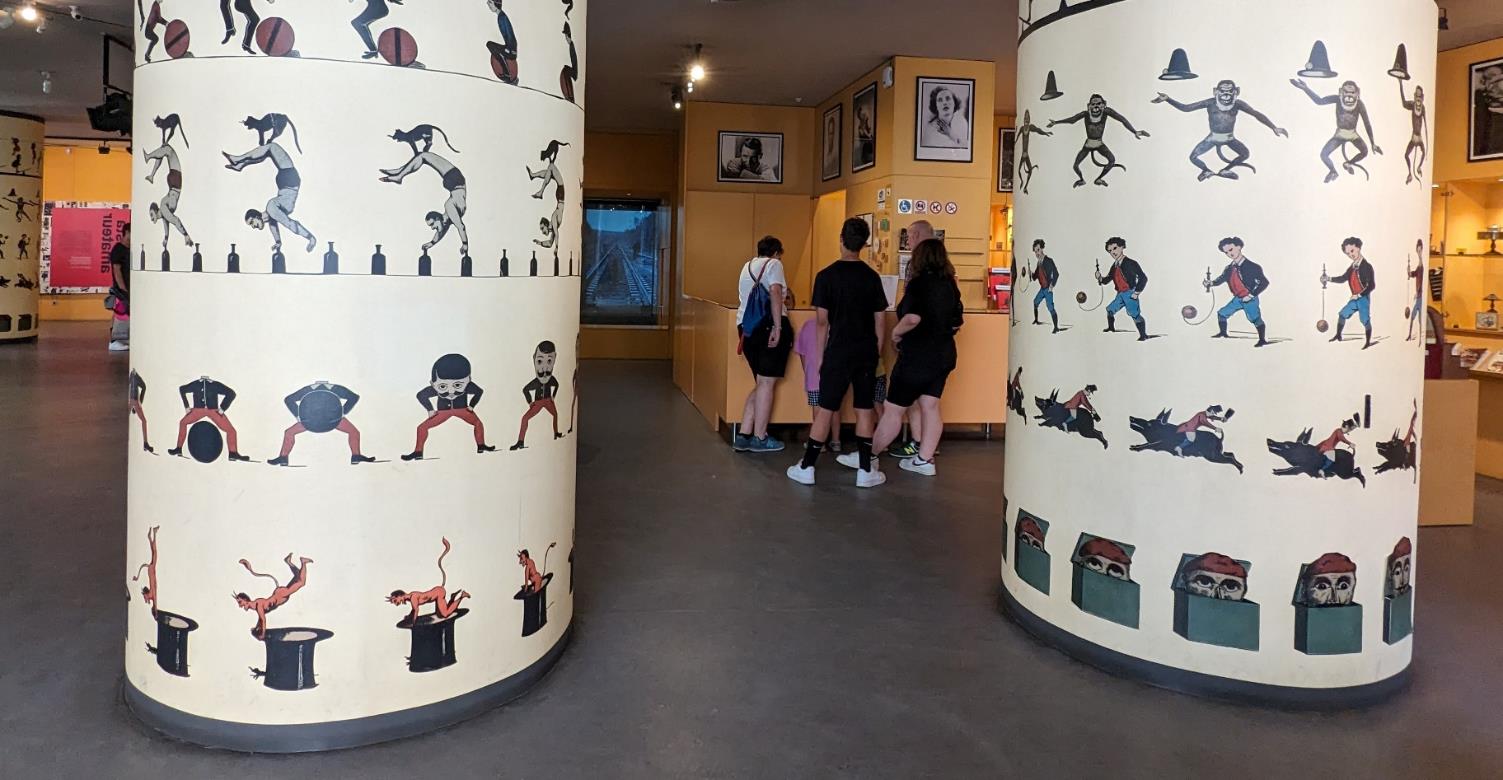 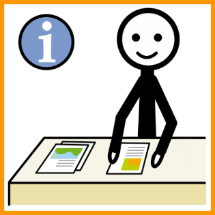 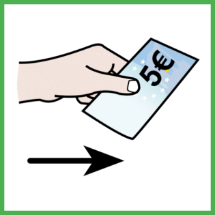 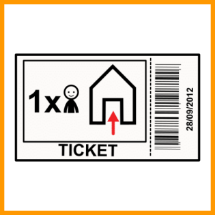 Al vestíbul hi ha el taulell de recepció. 
Aquí compro el tiquet d’entrada.
22
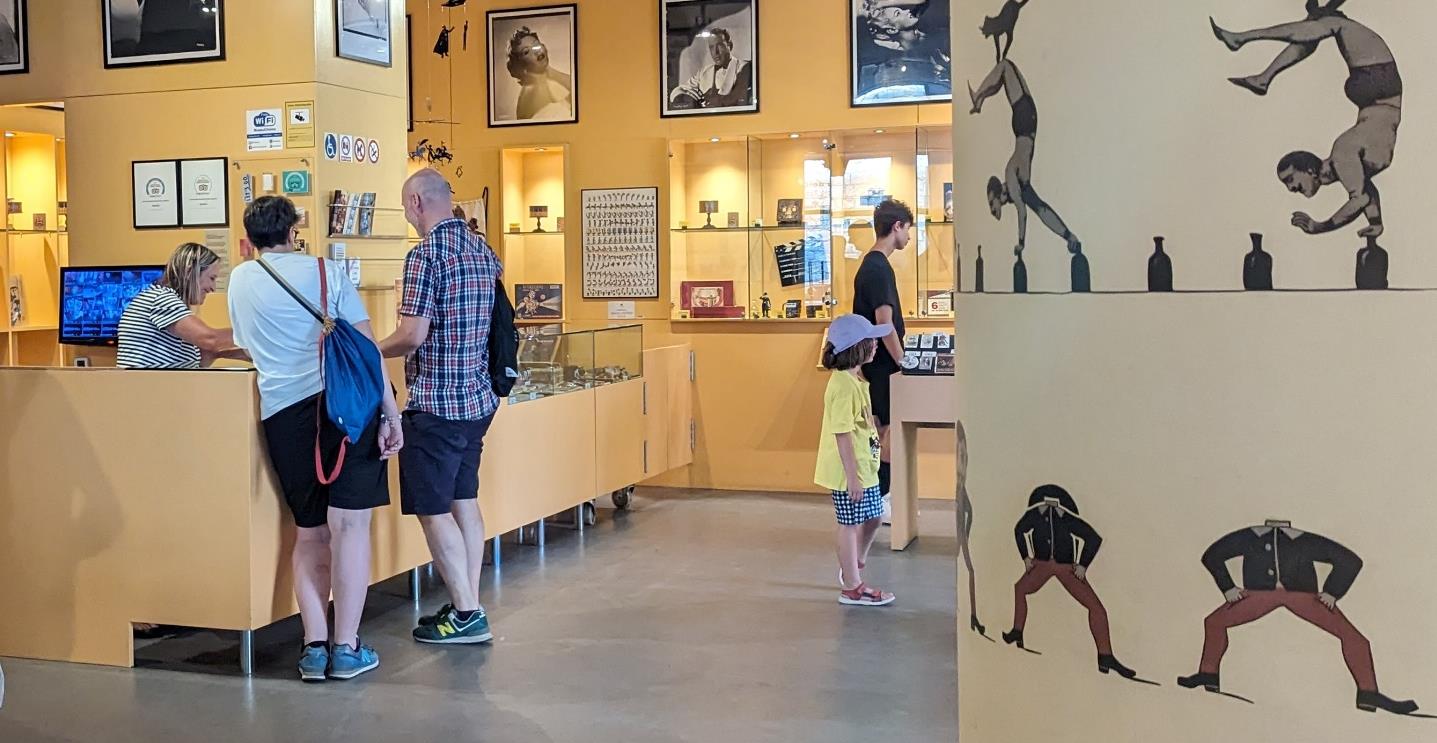 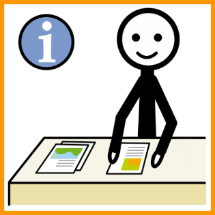 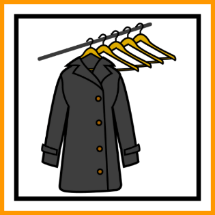 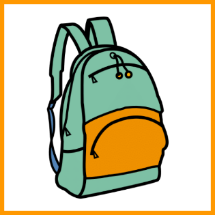 Si ho necessito deixo les meves coses al guarda-roba.
23
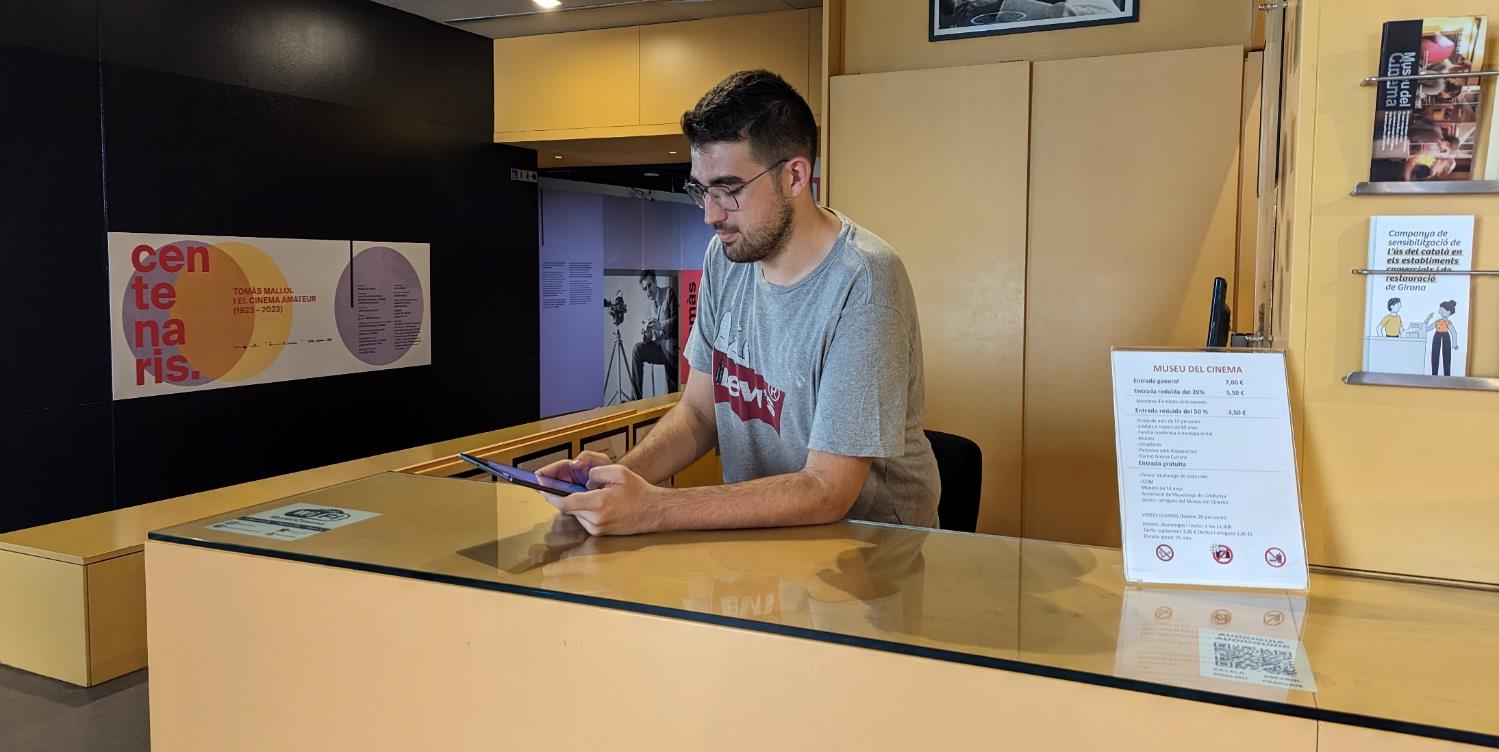 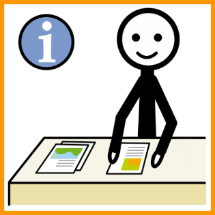 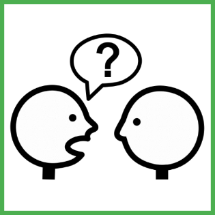 Si necessito ajuda, puc demanar-la a la persona del taulell de recepció.
24
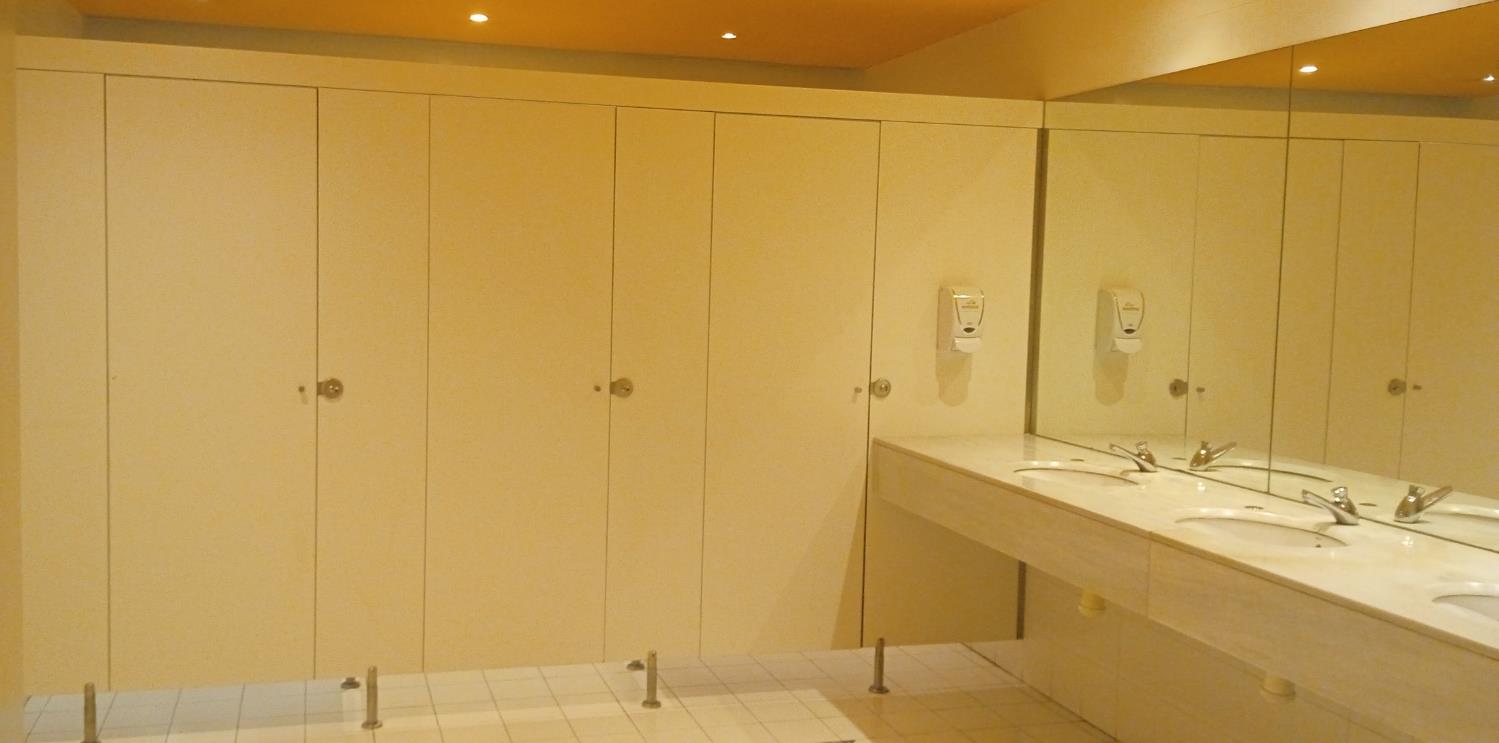 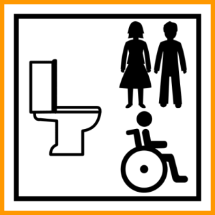 A prop del vestíbul hi ha els lavabos. 
Un dels lavabos és gran i accessible.
25
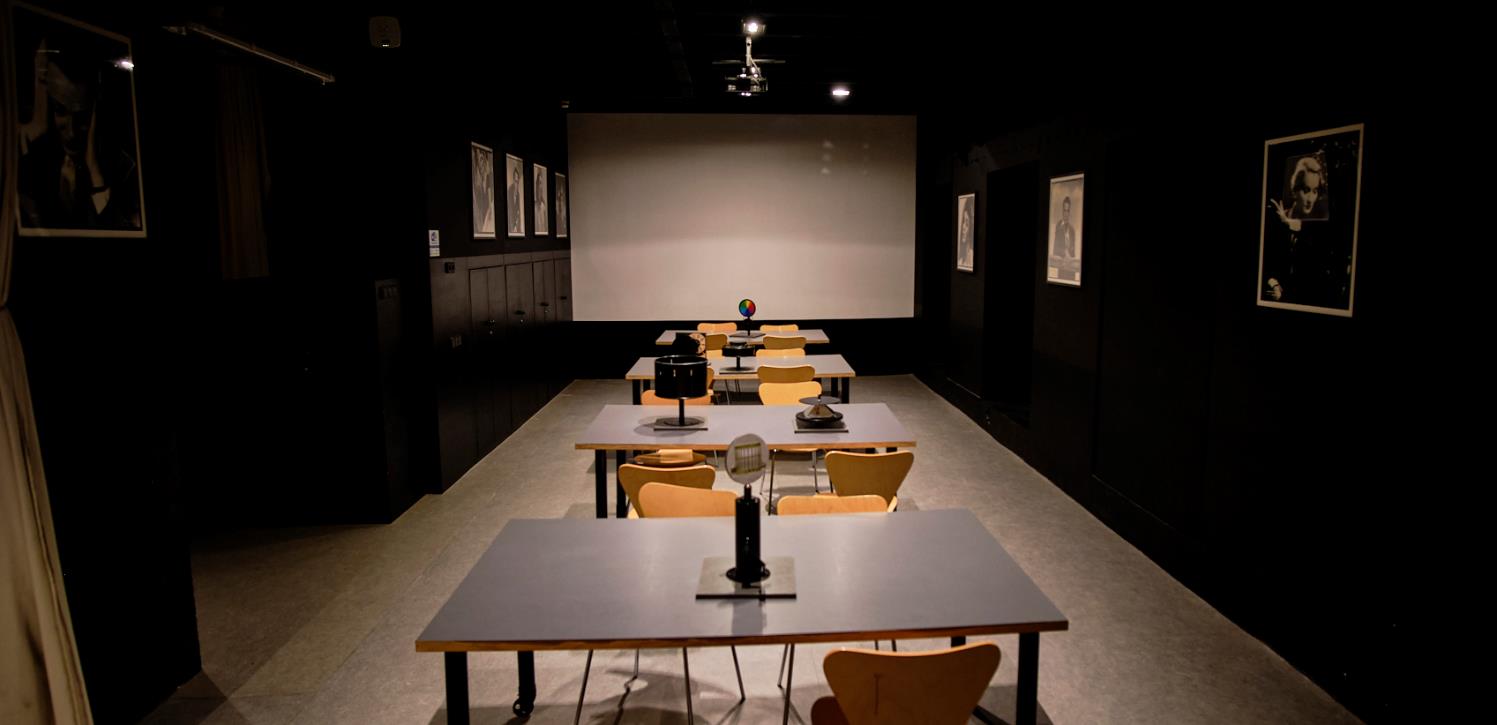 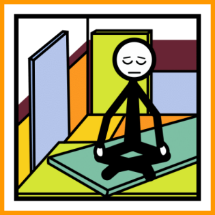 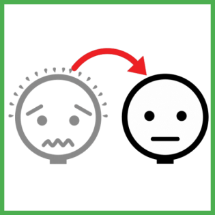 Si durant la visita em sento nerviós/a puc anar a la Sala de tallers de la planta 1.
És un espai tranquil amb pocs estímuls.
26
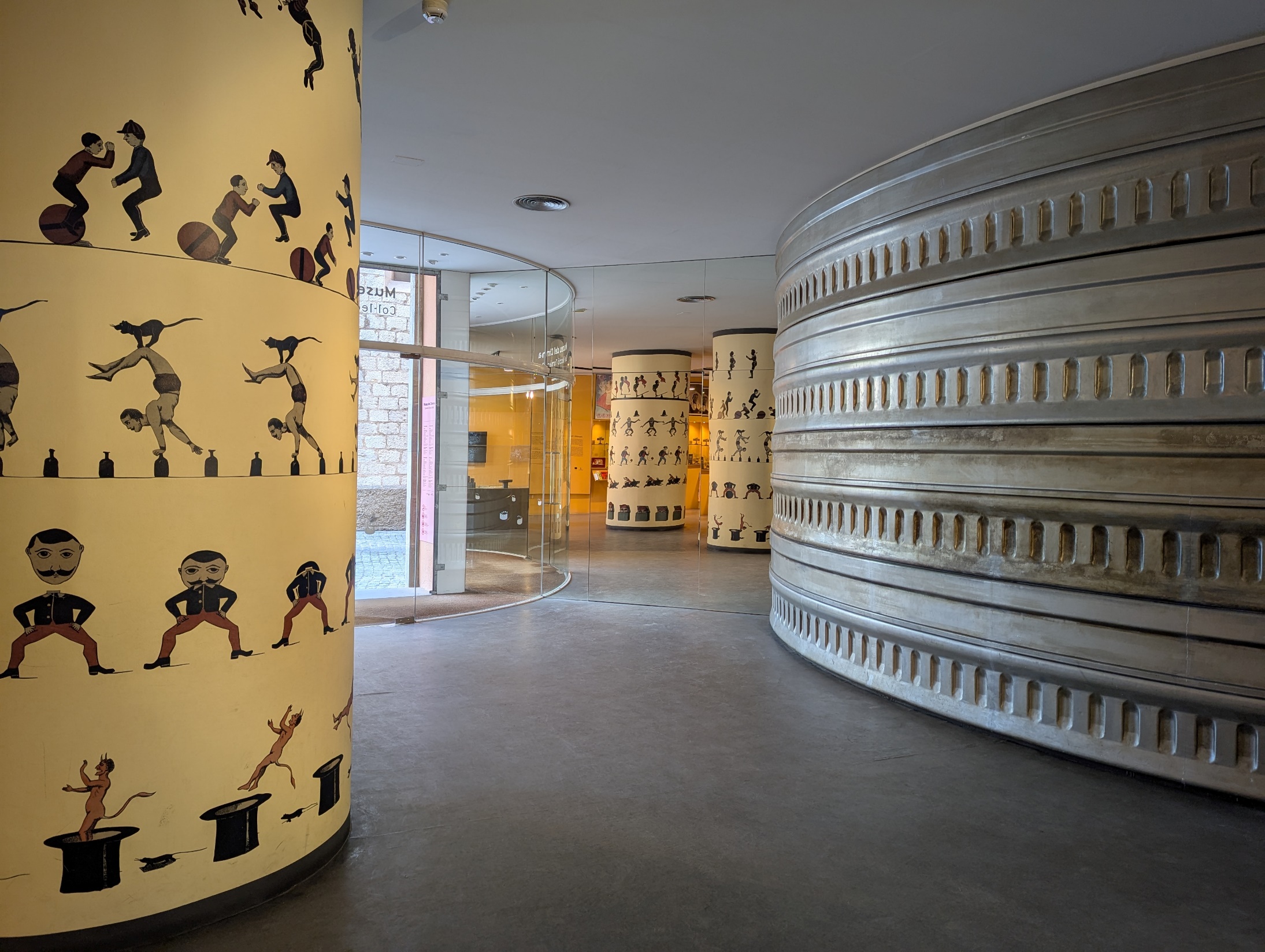 Porta automàtica 
sala audiovisual
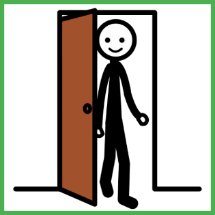 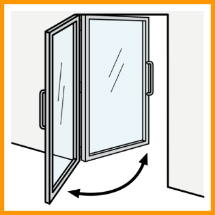 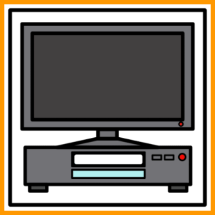 Començo la visita mirant un audiovisual.
Per entrar i per sortir, les portes s’obren i es tanquen automàticament.
27
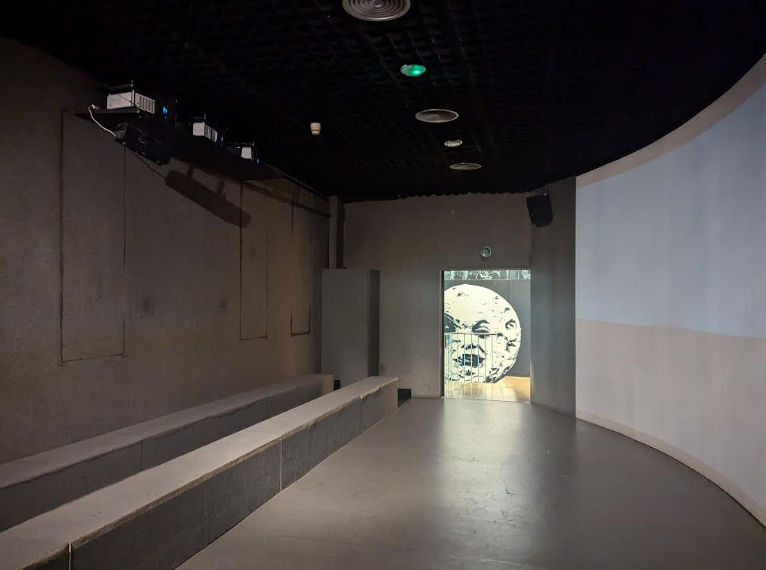 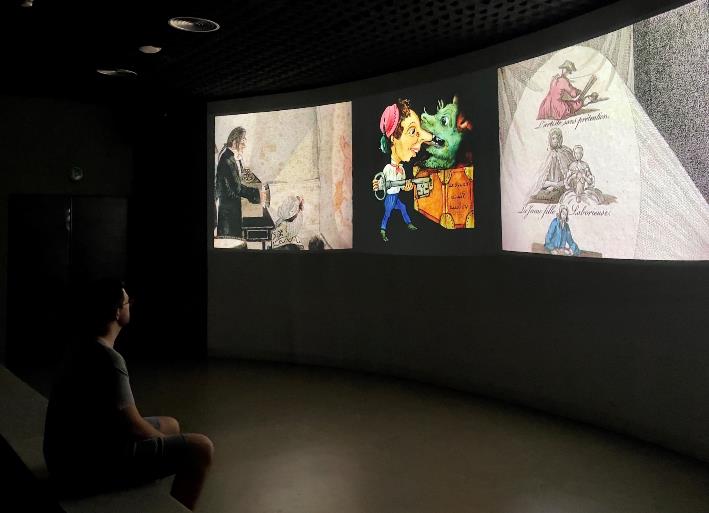 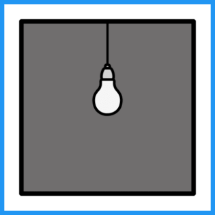 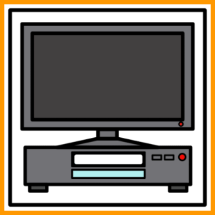 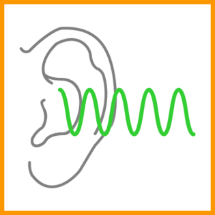 L’audiovisual té so.
Mentre veig l’audiovisual, la sala està a les fosques.
28
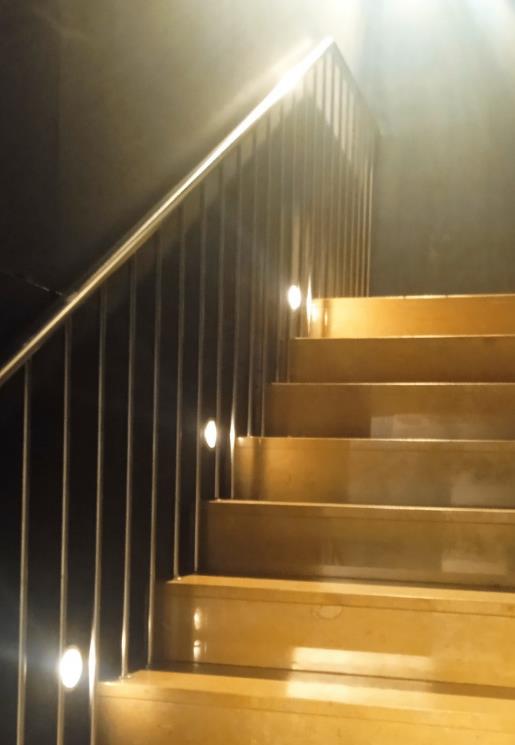 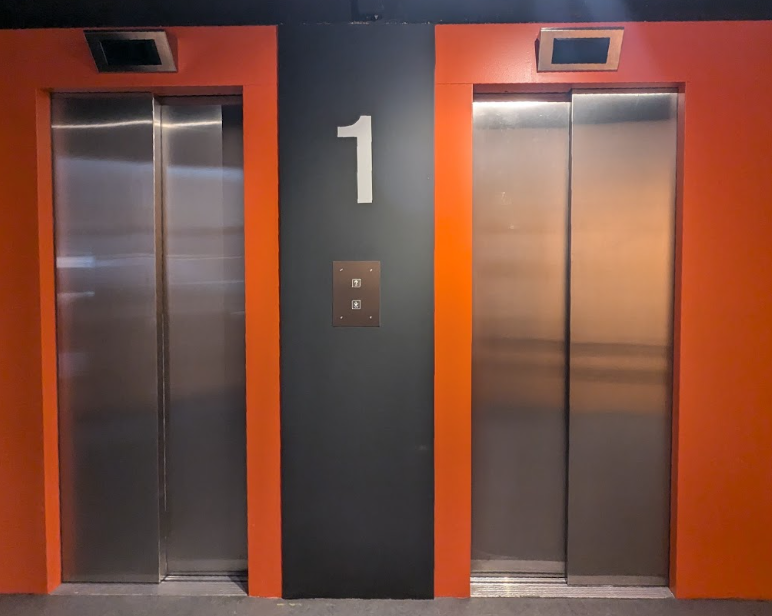 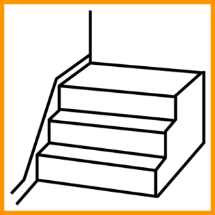 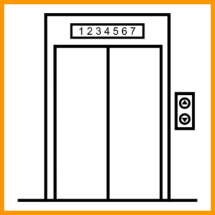 Després pujo fins a la planta 3.
Puc triar entre pujar per les escales o agafar l’ascensor.
29
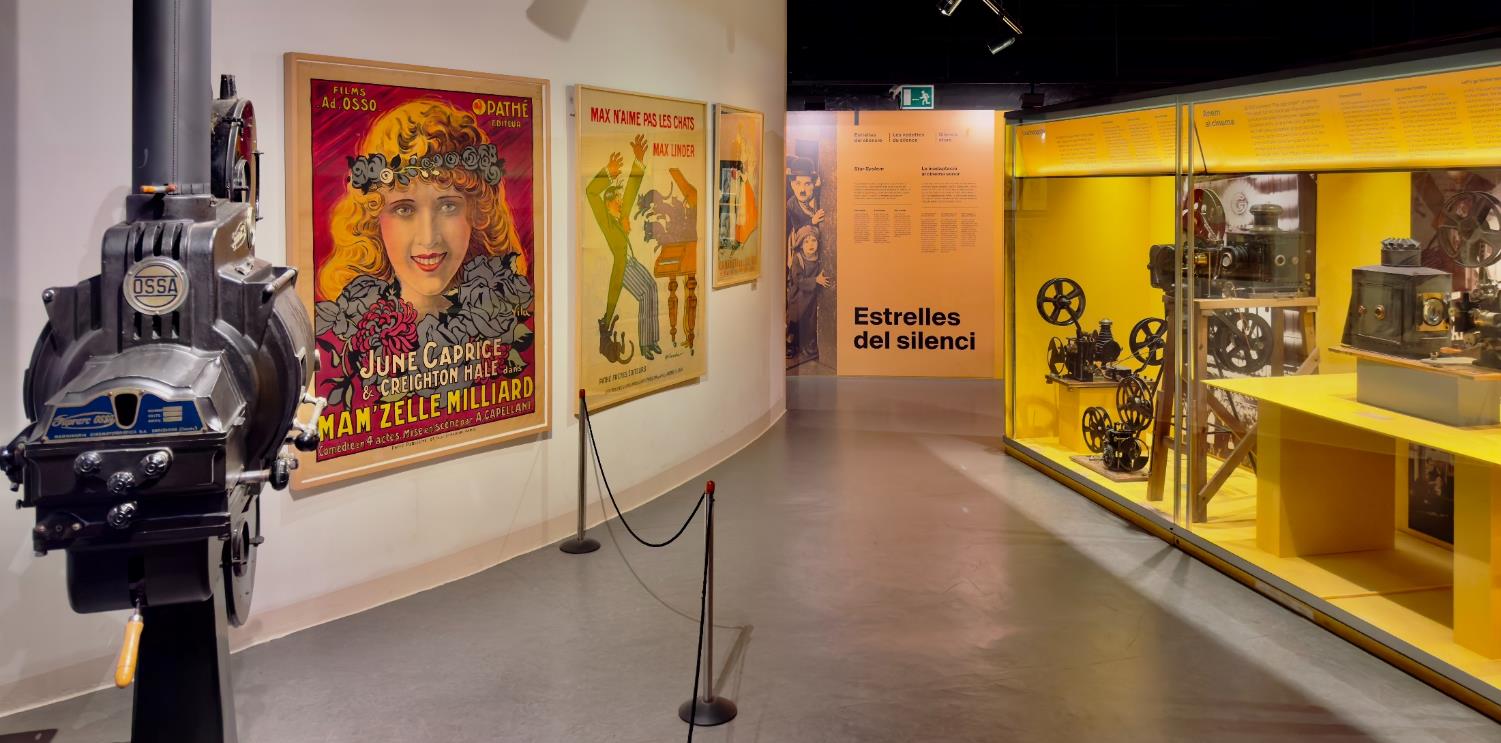 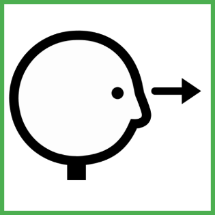 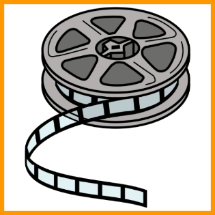 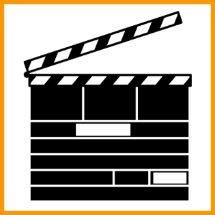 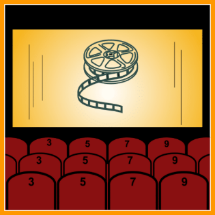 Durant la meva visita veig objectes exposats.
Estan relacionats amb la història del cinema.
30
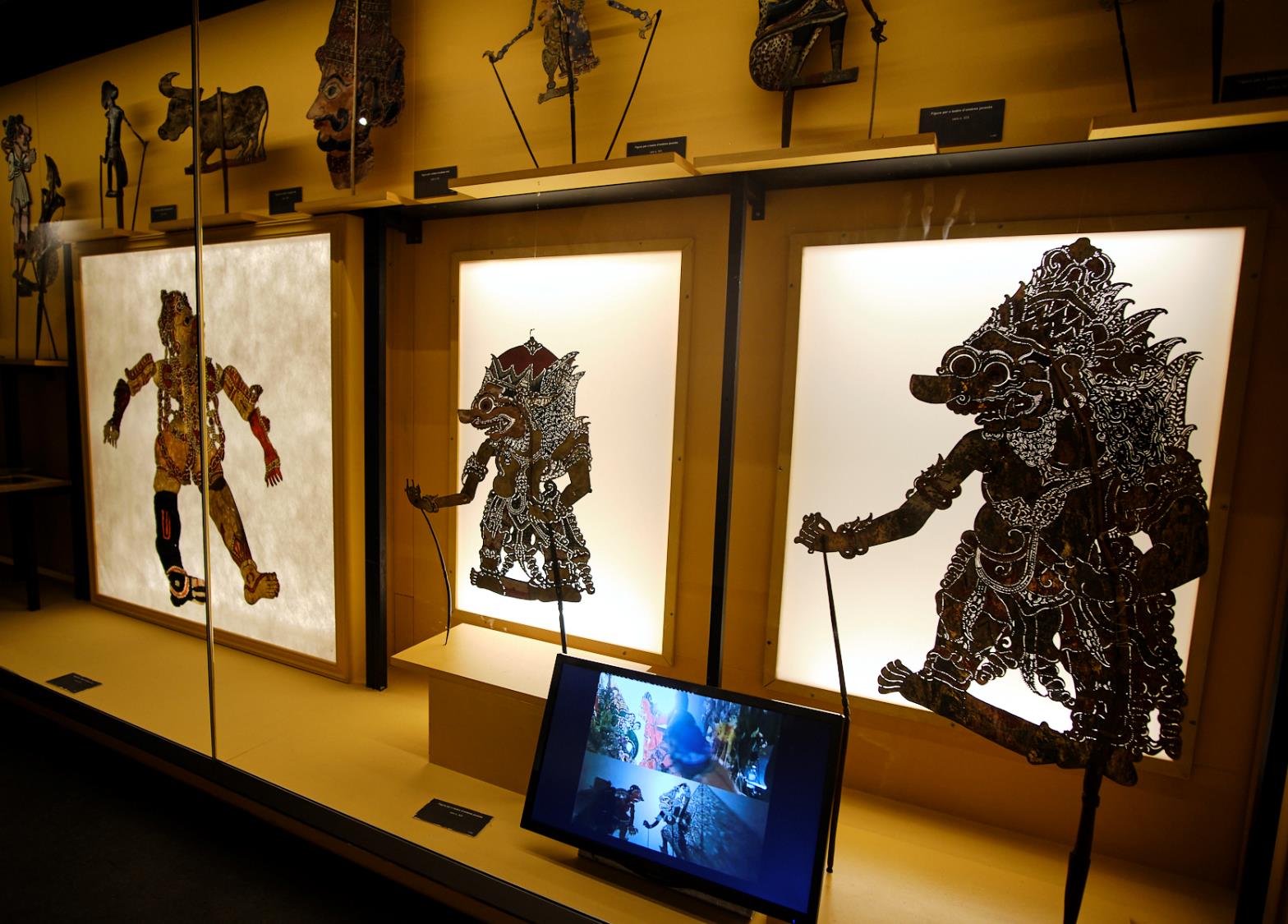 31
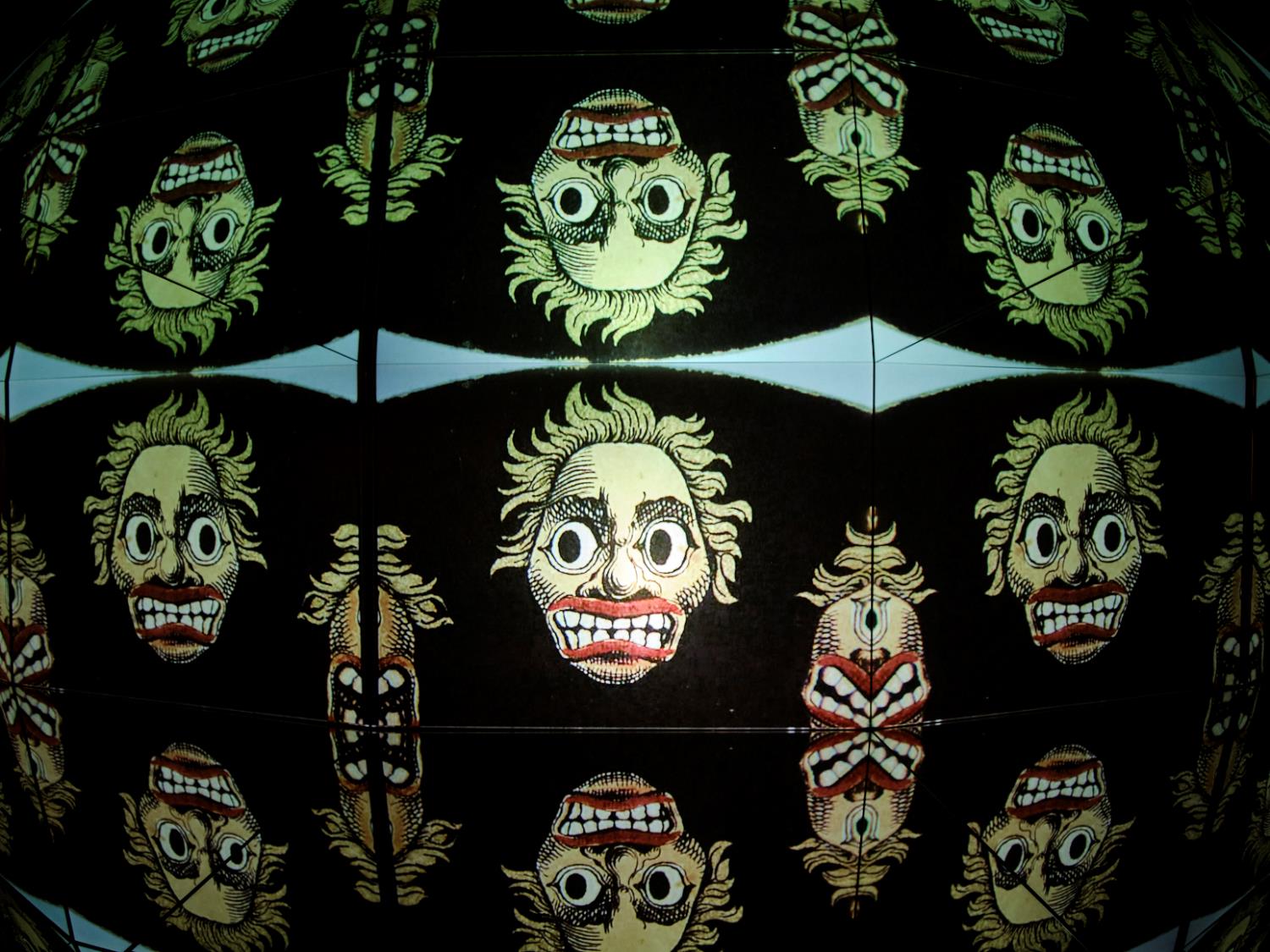 32
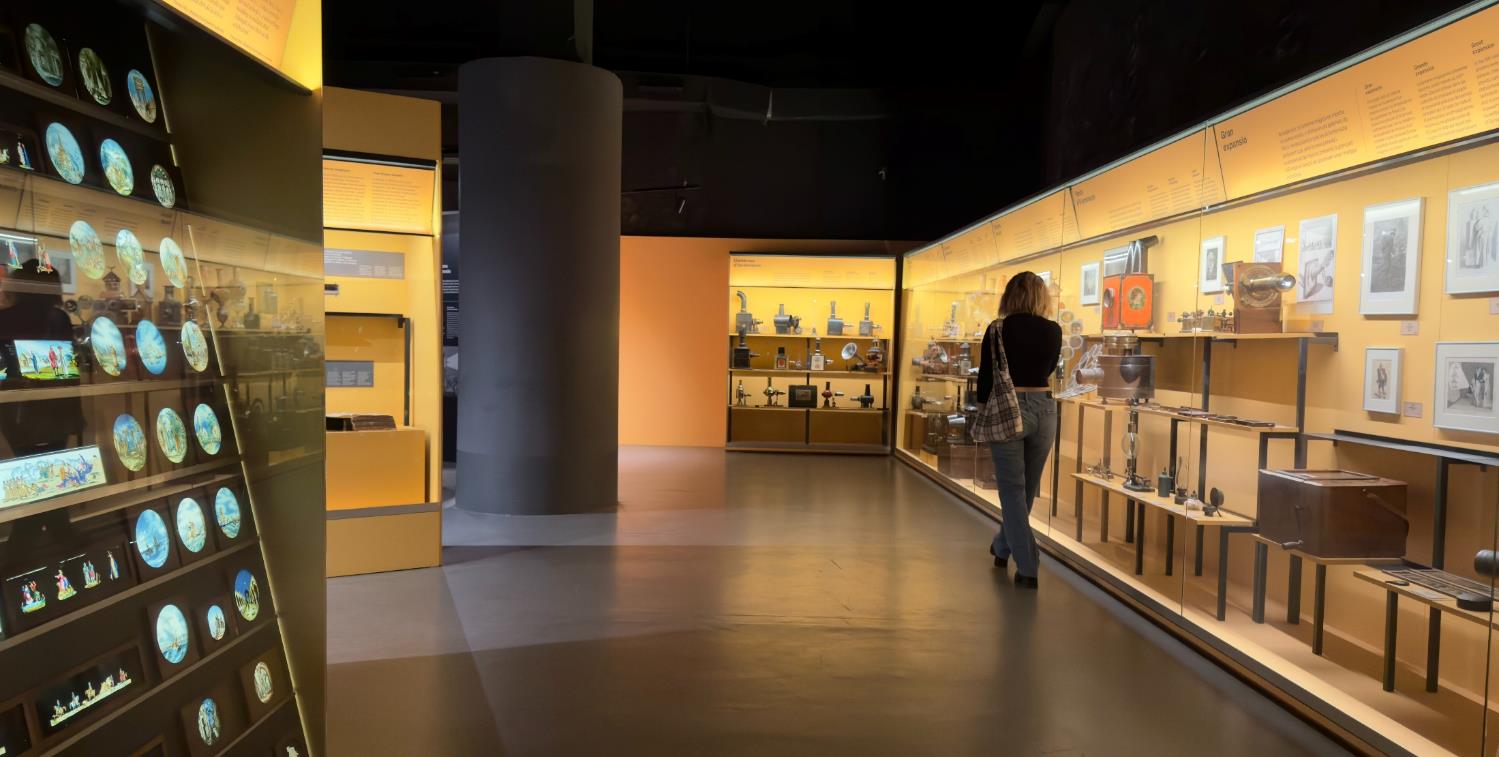 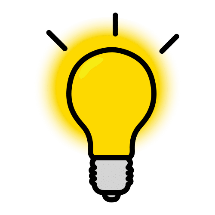 En general, les sales expositives estan ben il·luminades.
La llum és càlida i poc intensa.
33
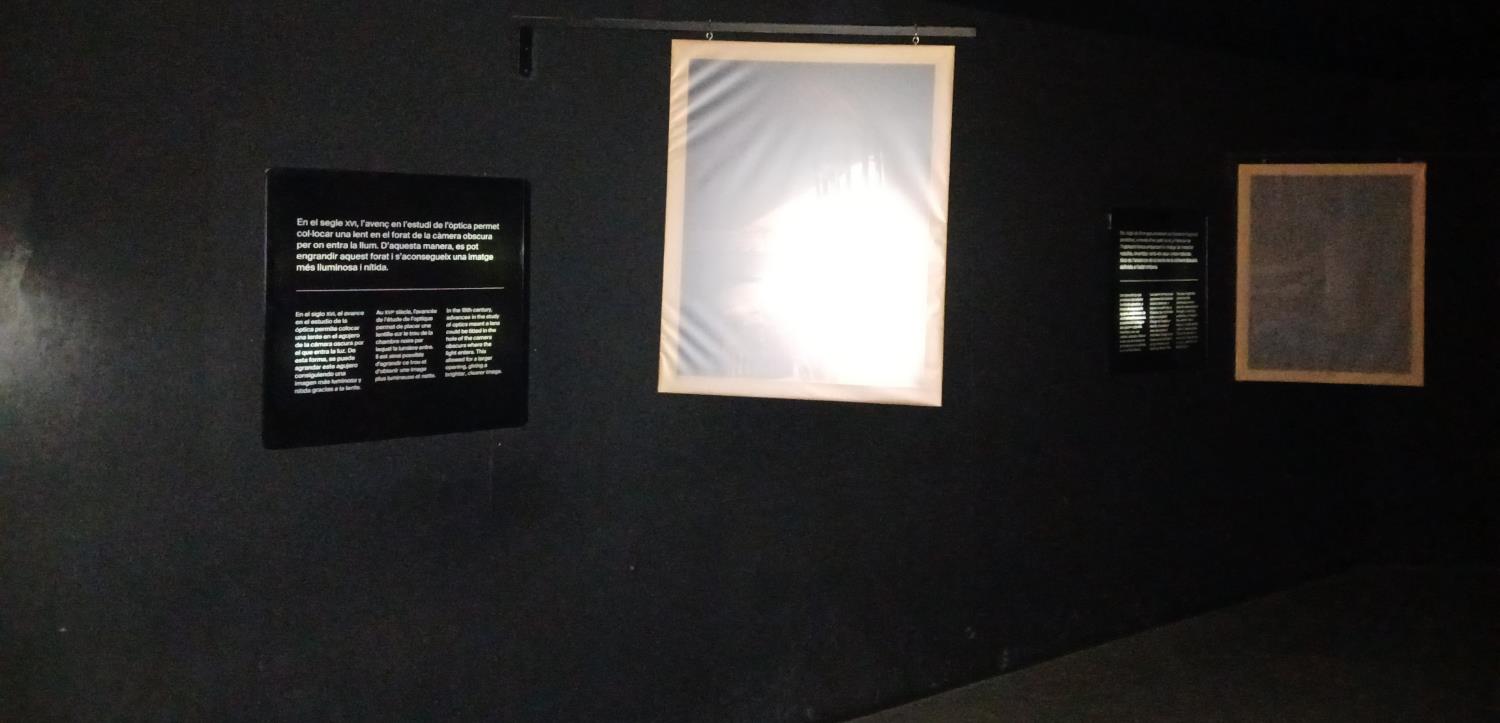 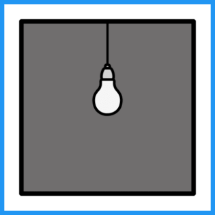 Però hi ha una sala a la planta 3 que és molt fosca.
És l’àmbit de “La cambra obscura”.
34
[Speaker Notes: Posaria la frase complerta: “L’exposició El formatge és un espai una mica fosc”.]
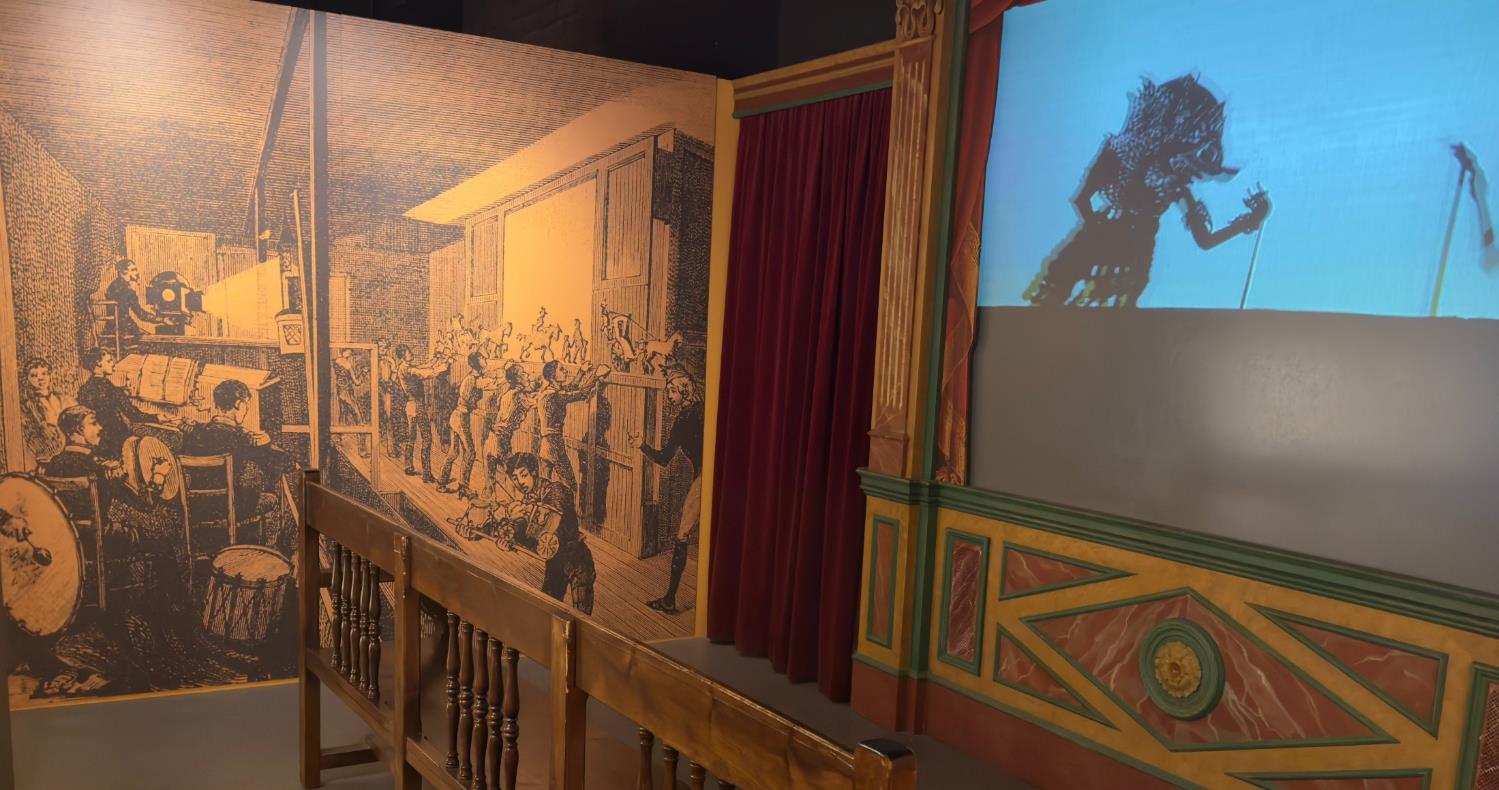 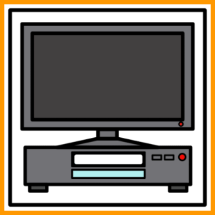 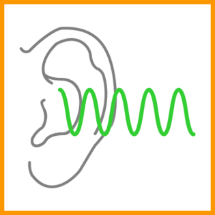 A les sales expositives hi ha alguns audiovisuals amb so.
35
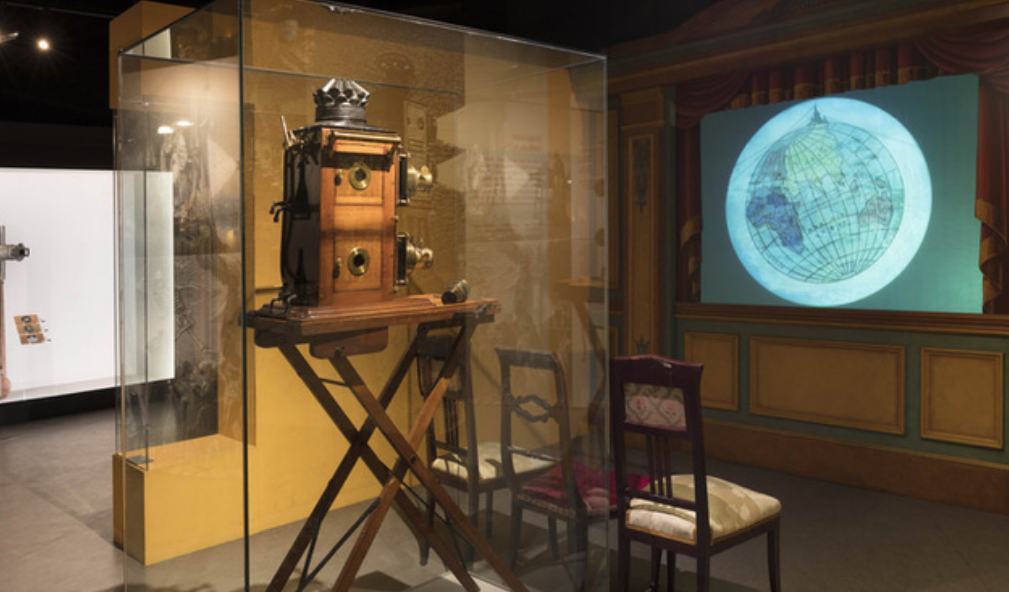 36
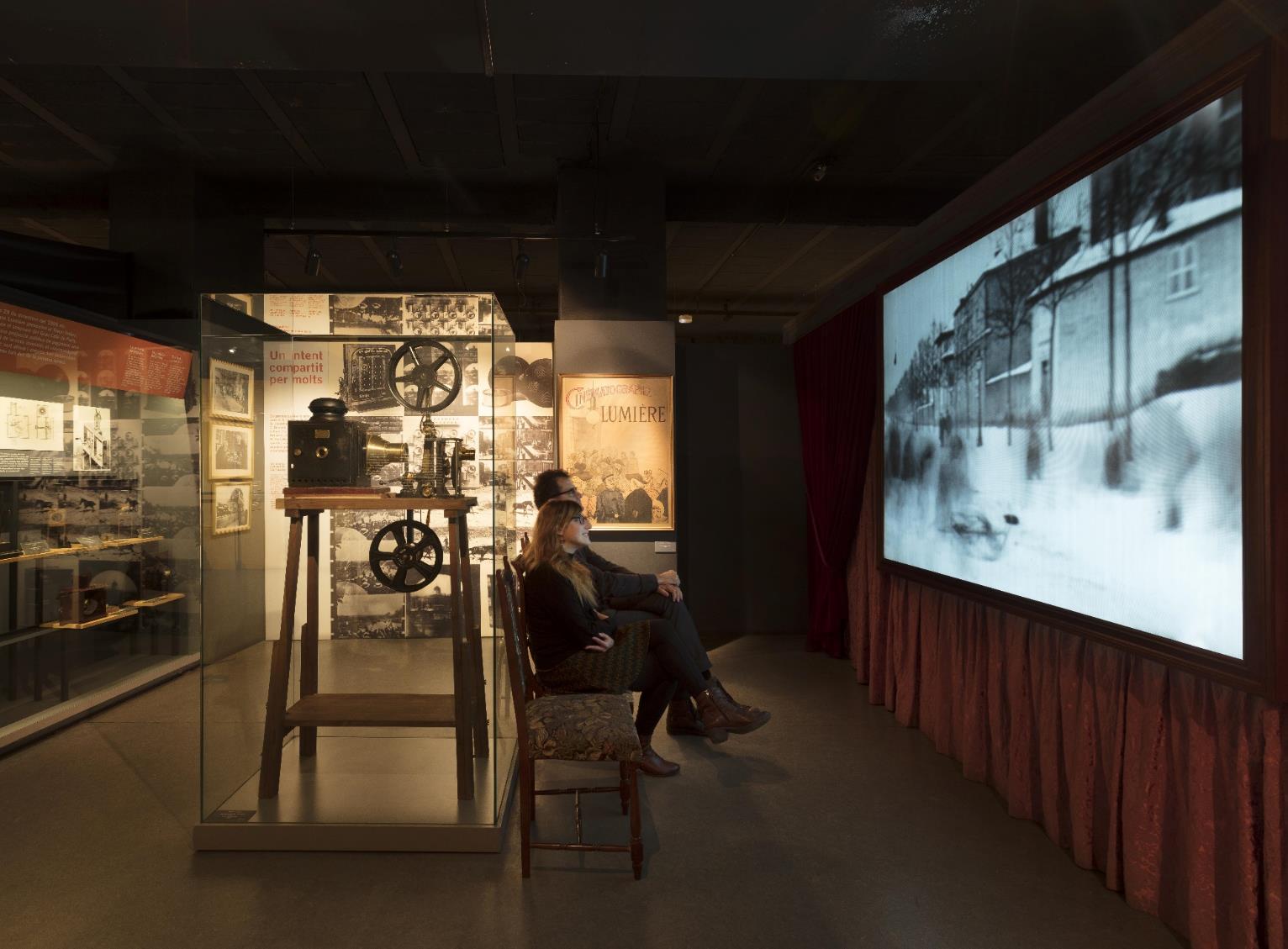 37
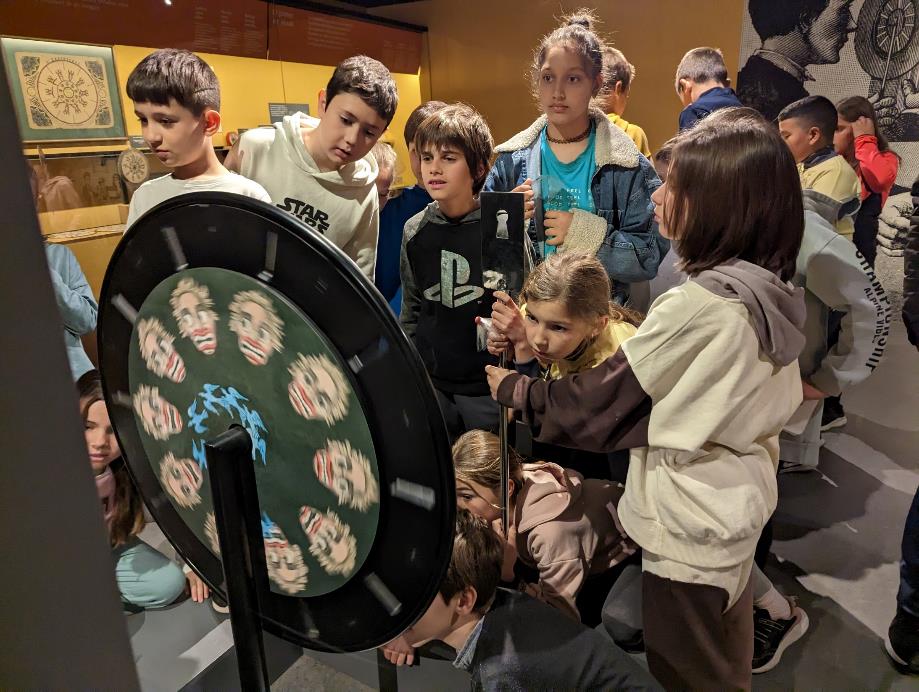 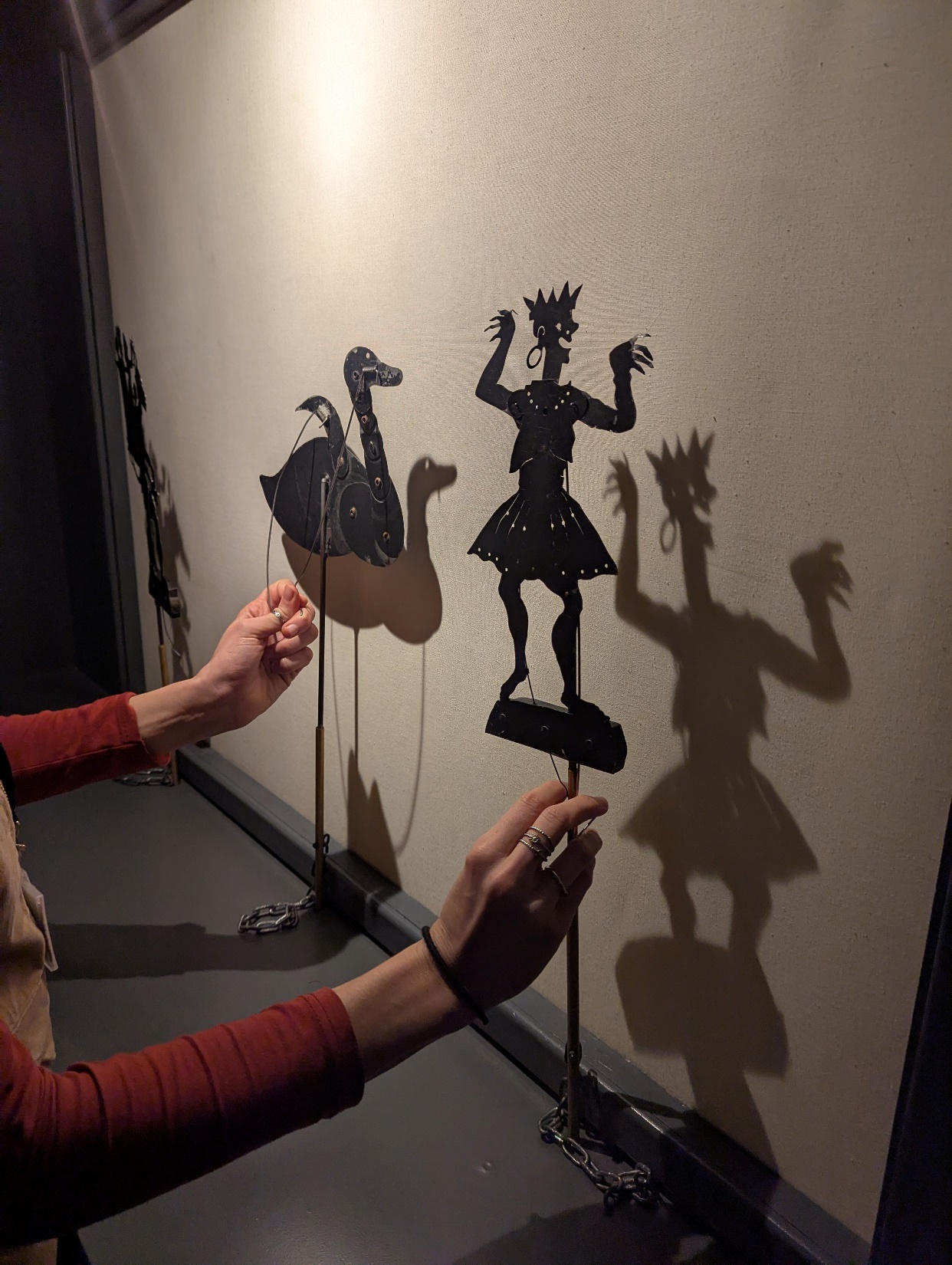 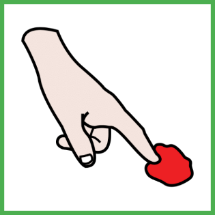 Puc tocar i experimentar amb alguns elements interactius.
38
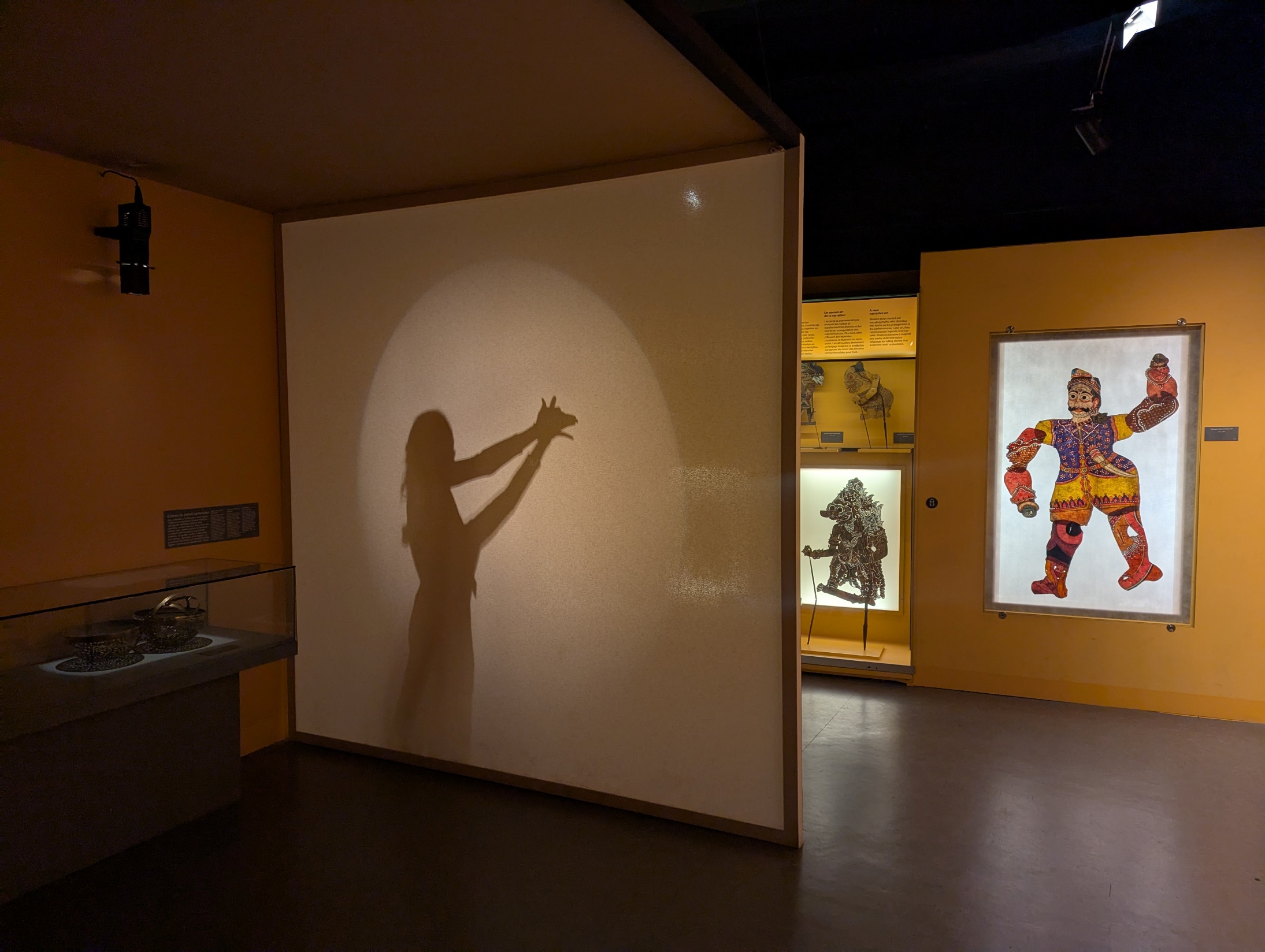 39
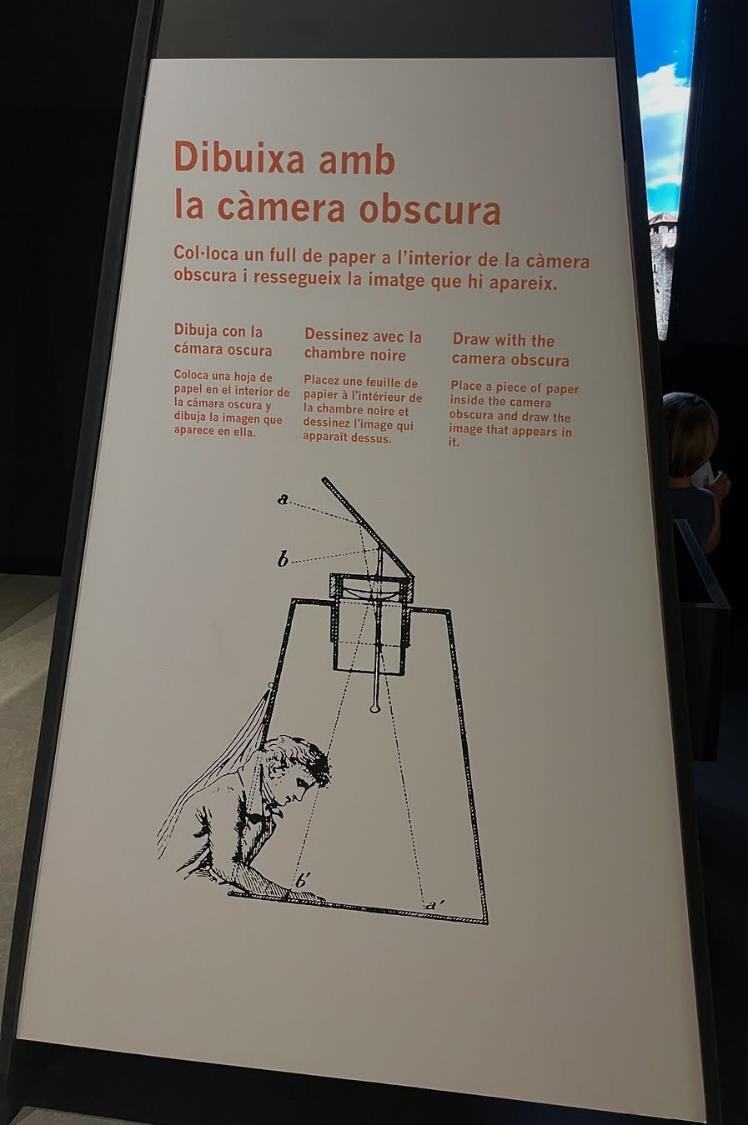 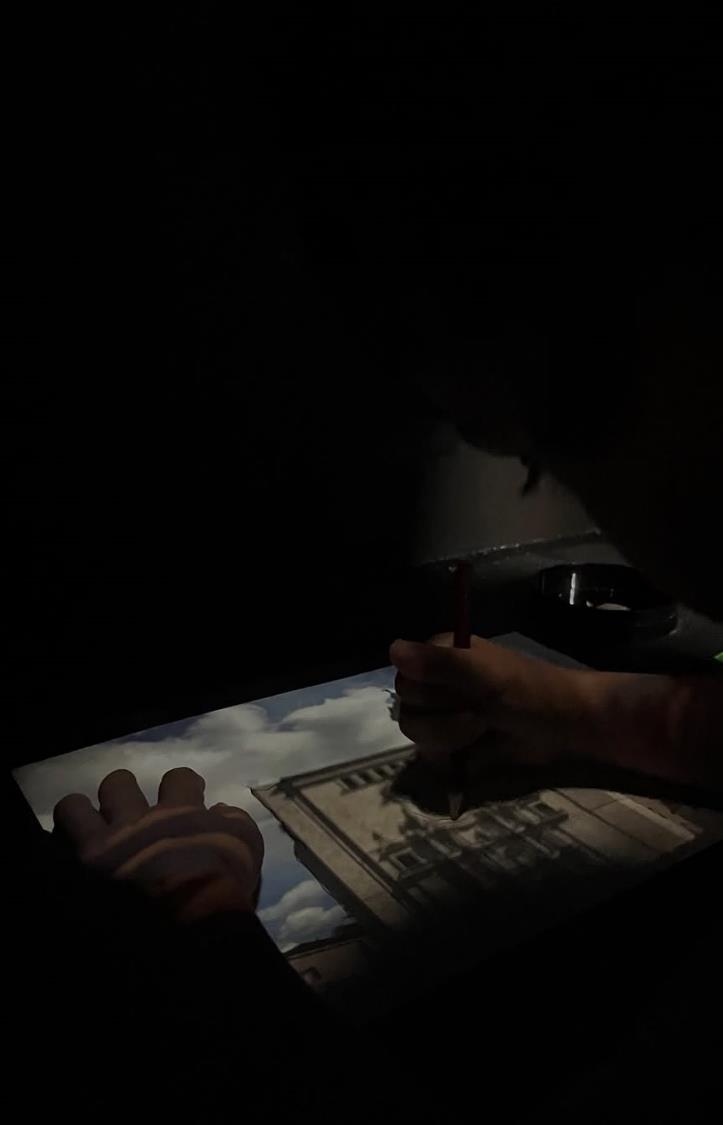 40
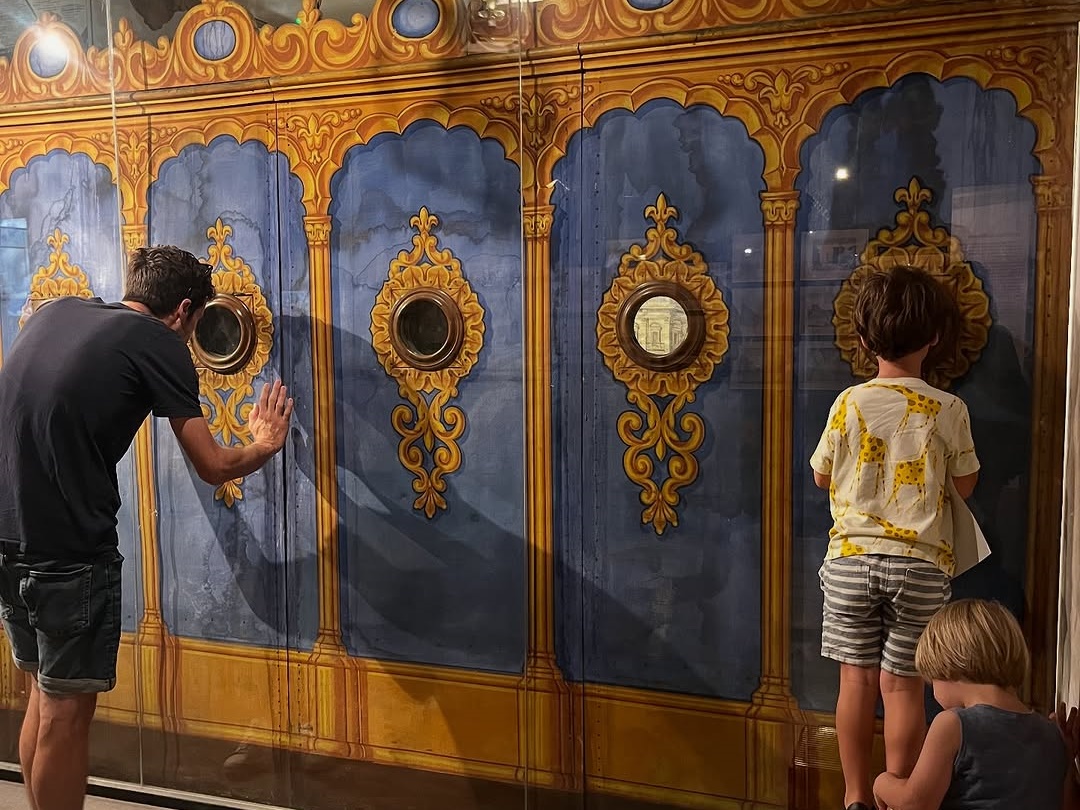 41
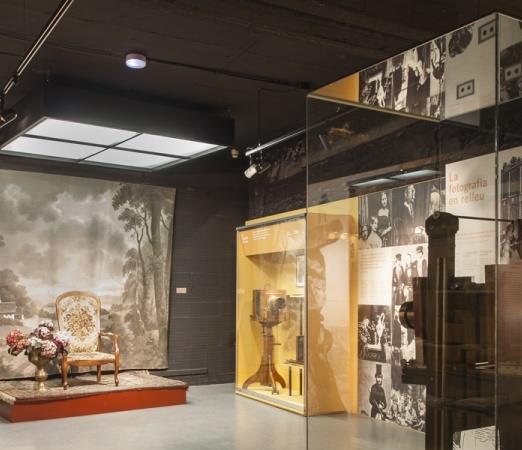 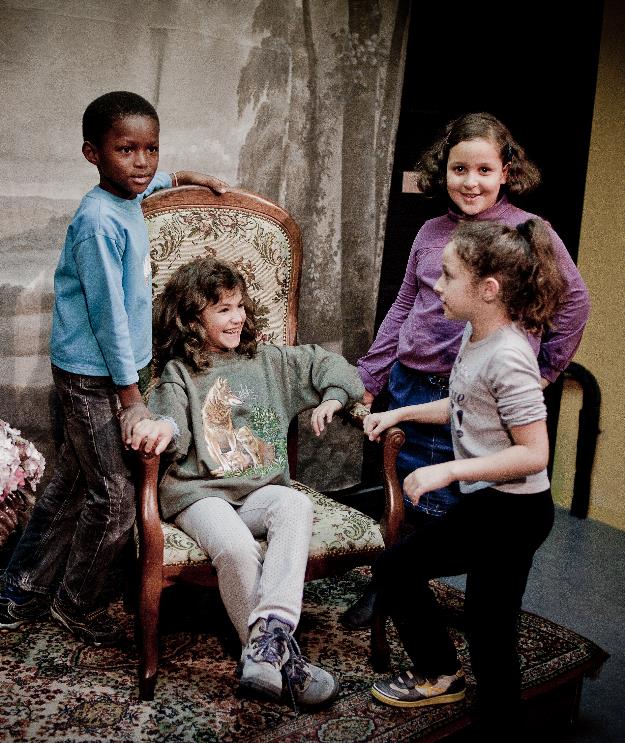 Si vull, hi ha una butaca on em puc fer fotos.
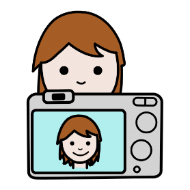 42
Esperem que hagis gaudit de l’experiència
i que aquesta visita al Museu del Cinema t’hagi deixat un bon record.

La teva opinió és molt important per a nosaltres. 
Si tens suggeriments o creus que podem millorar aquesta guia, 
ens encantaria rebre els teus comentaris. 

Això ens ajudarà a seguir fent del museu un espai més accessible i inclusiu per a tothom.
Contacte

  972 41 27 77  educacio@museudelcinema.cat
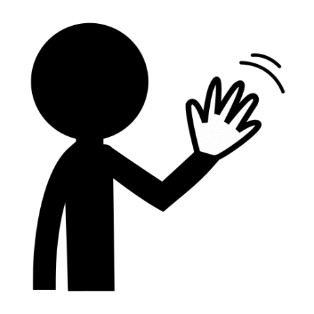 43
Crèdits
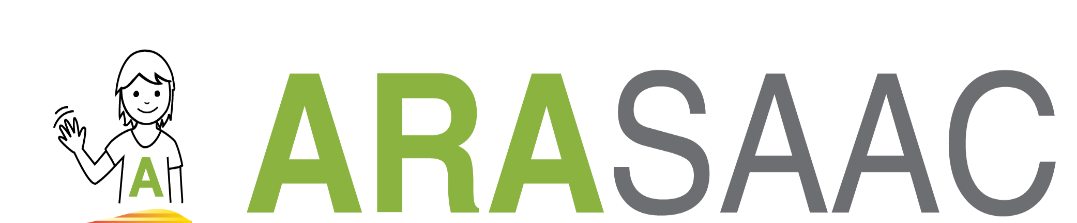 Autor dels pictogrames: Sergio Palao.
Propietat: Gobierno de Aragón (Espanya)
Llicència: CC (BY-NC-SA).
44
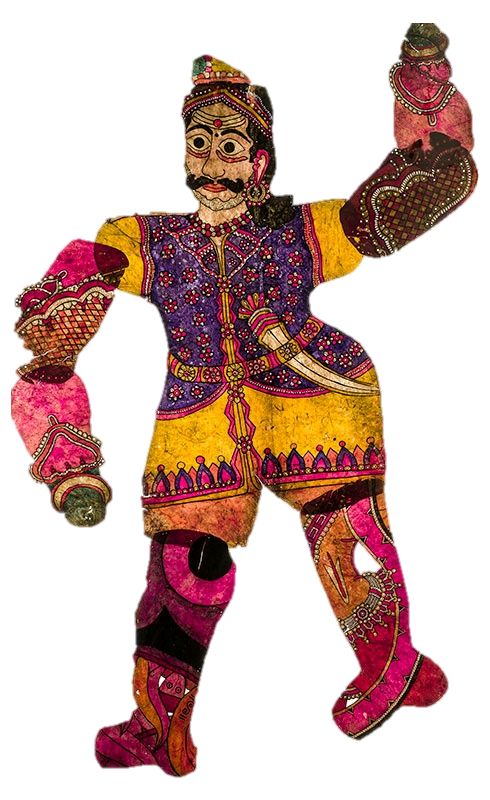 GRÀCIES PER LA TEVA VISITA,FINS LA PROPERA!
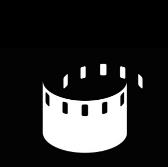 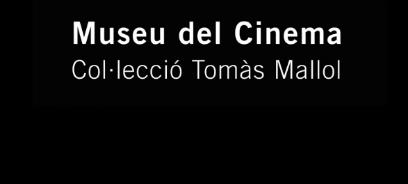 45